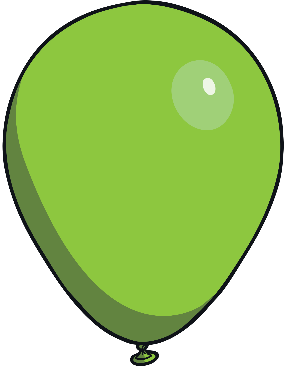 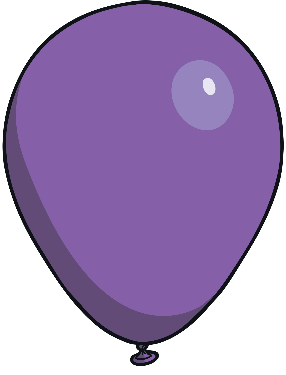 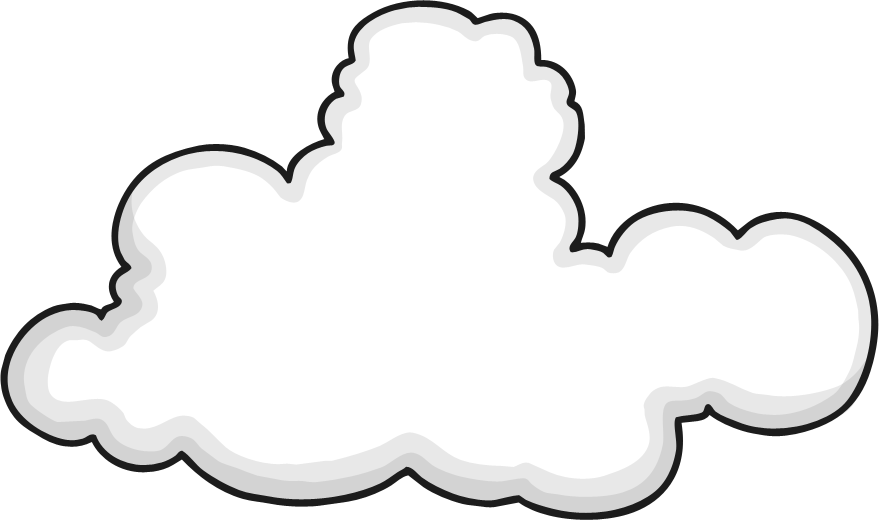 jig
j
jab
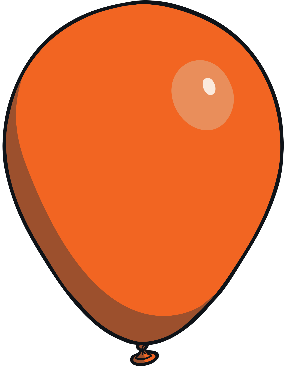 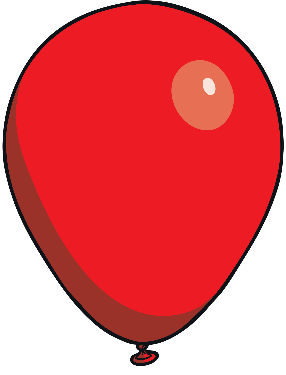 jet
jug
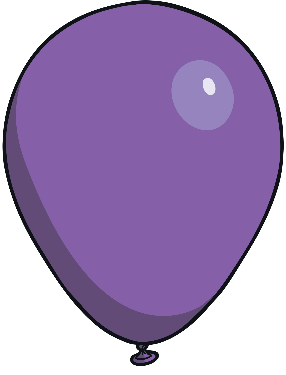 jar
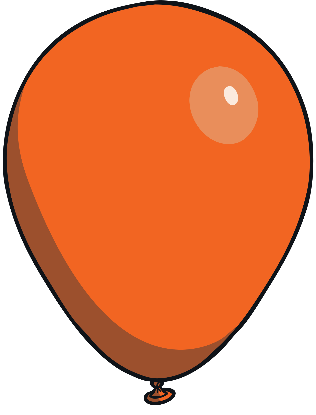 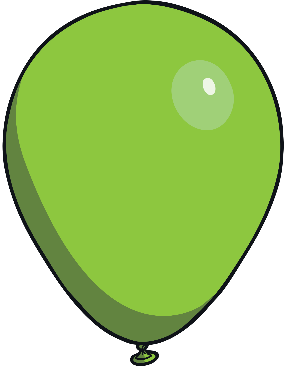 jog
jam
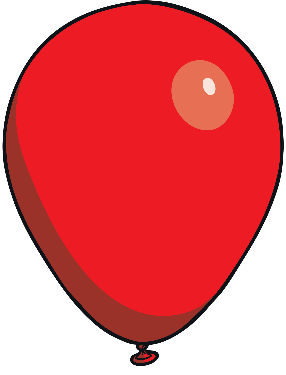 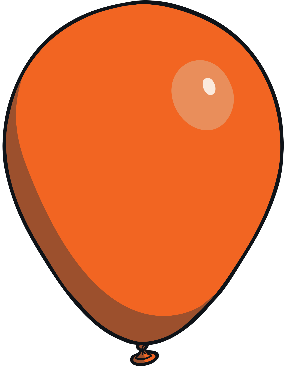 jazz
job
Next
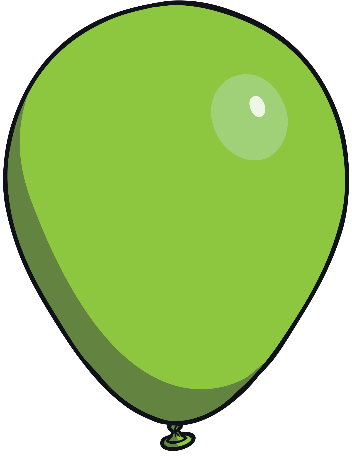 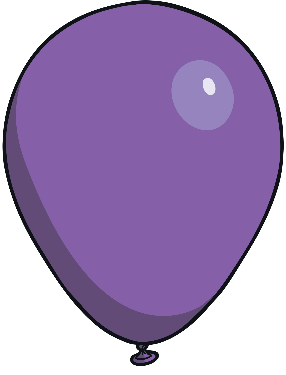 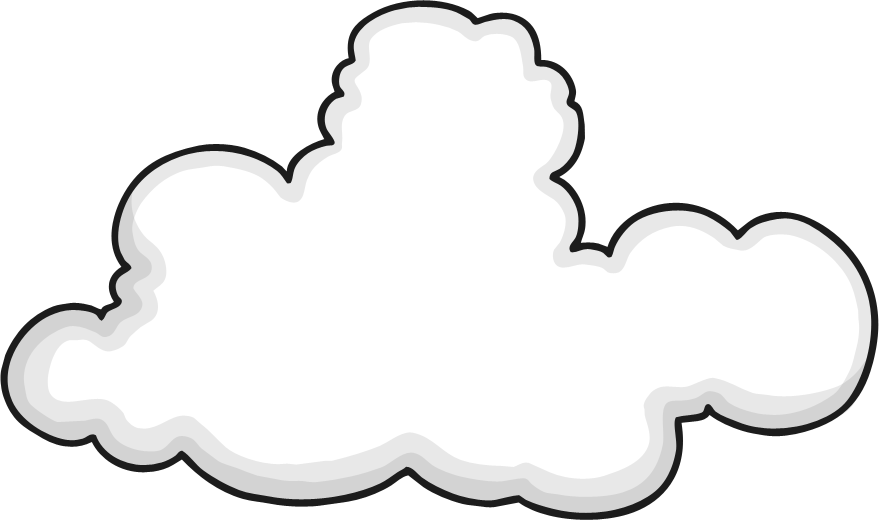 visit
v
van
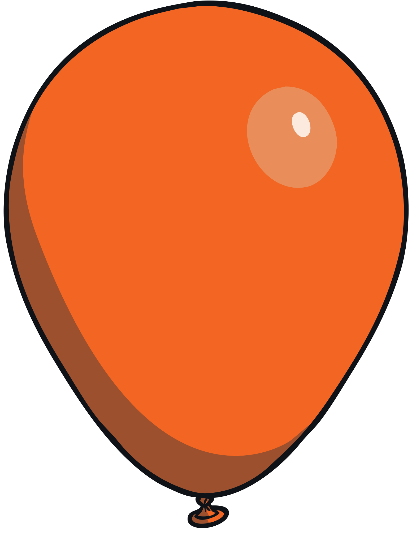 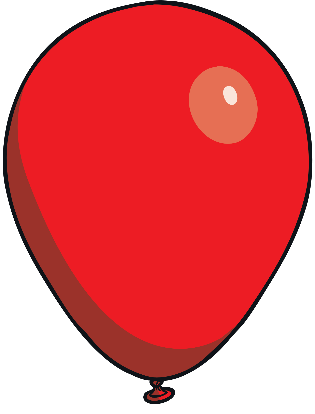 giving
vet
Next
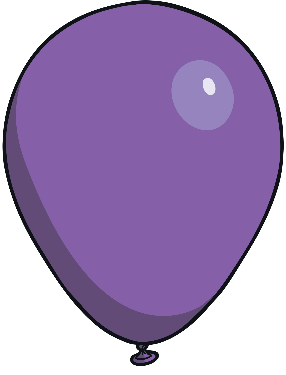 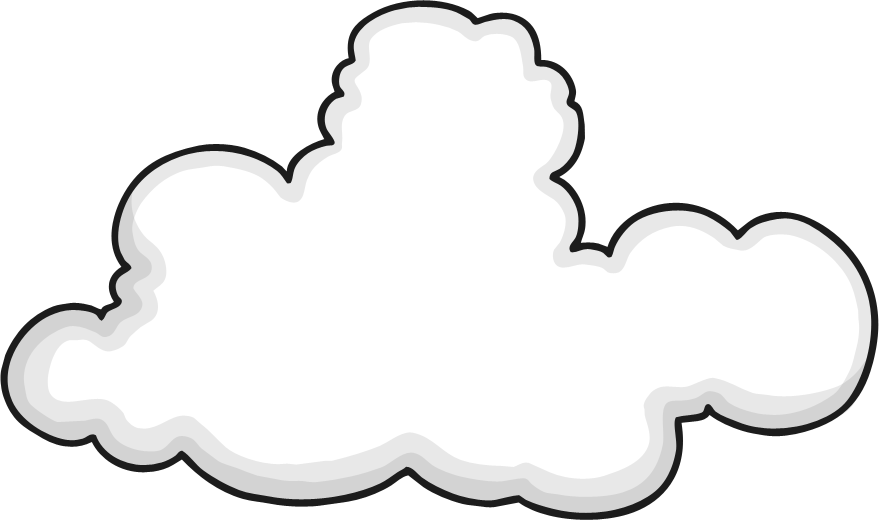 wet
w
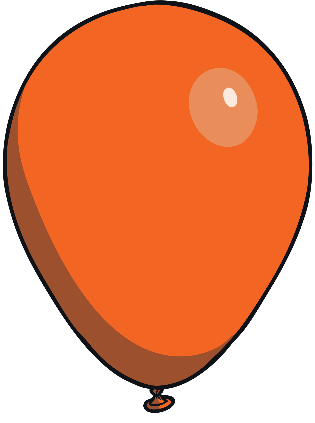 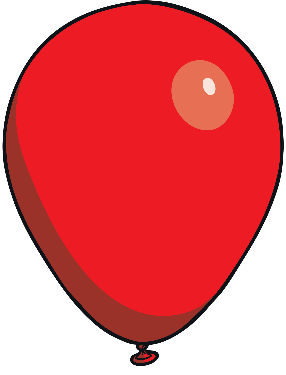 wing
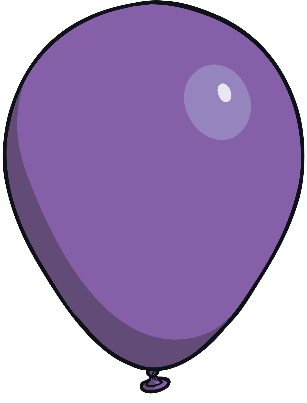 win
week
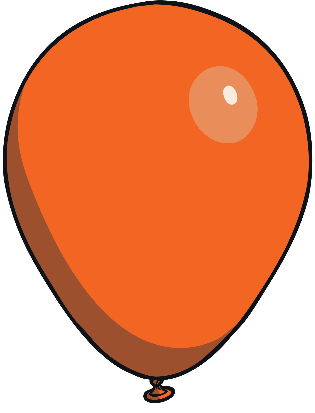 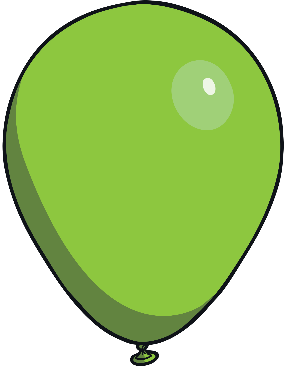 wig
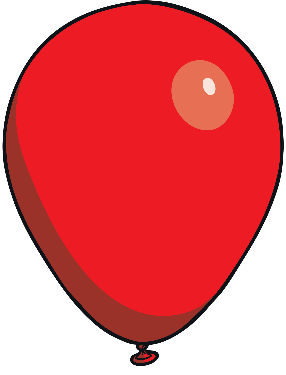 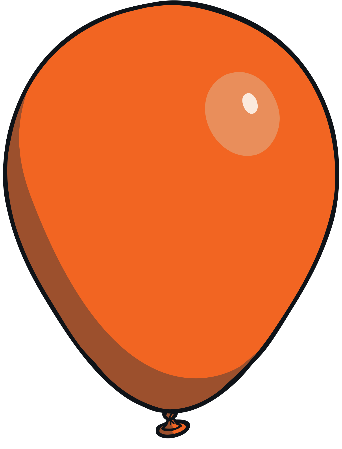 web
wax
weep
Next
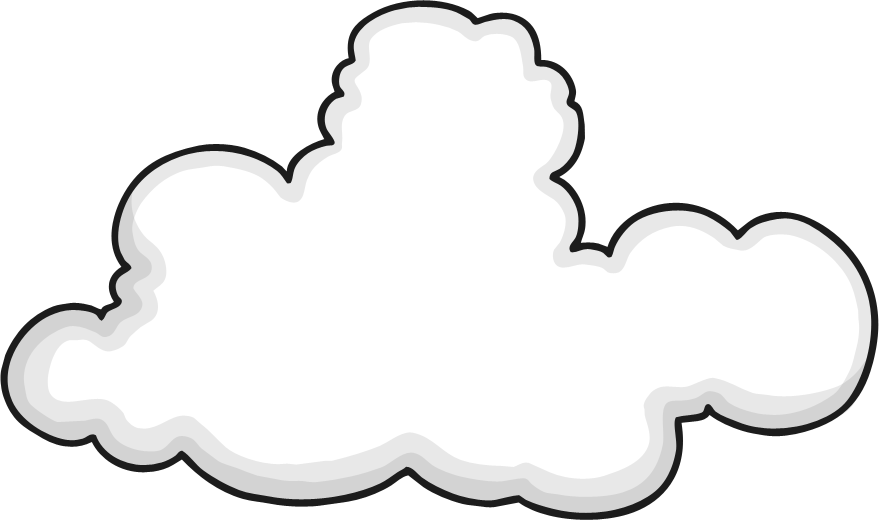 x
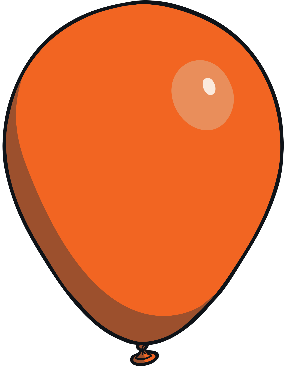 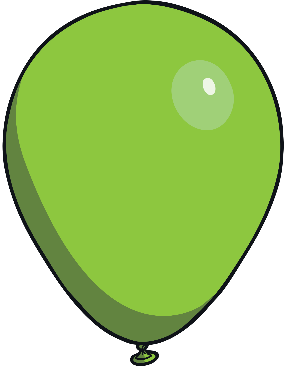 mix
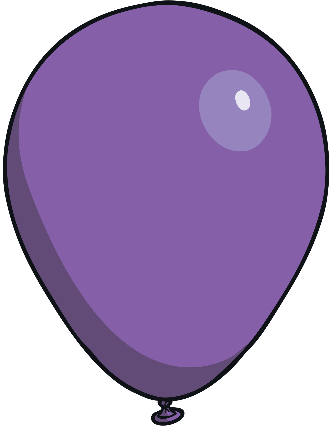 box
exit
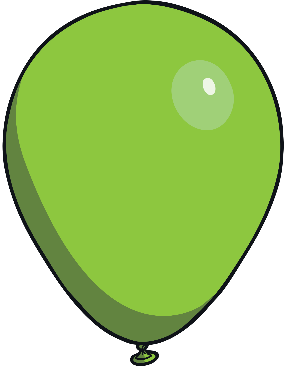 wax
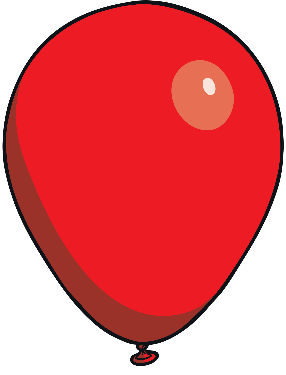 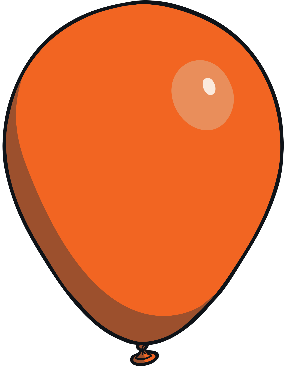 fix
six
Next
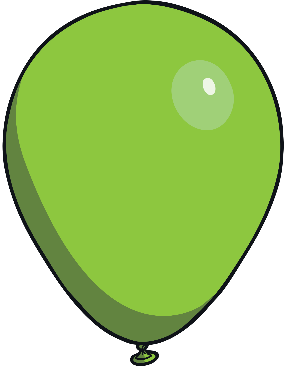 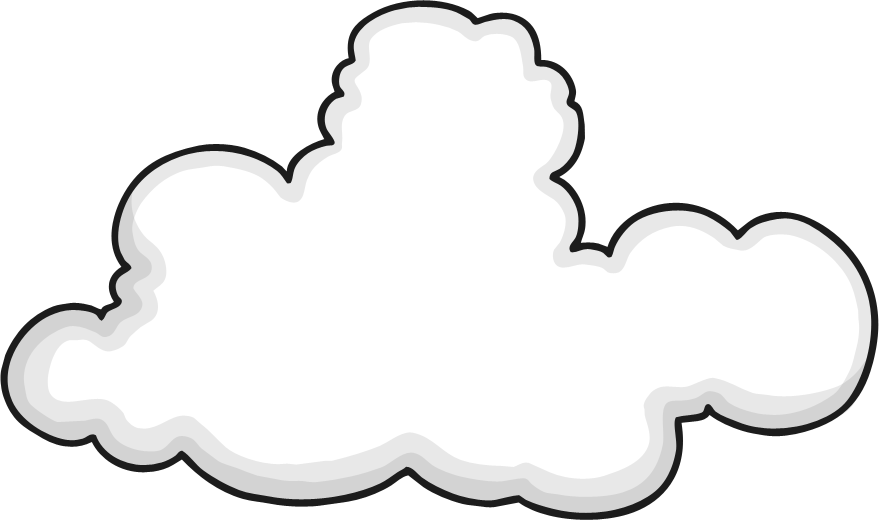 yap
y
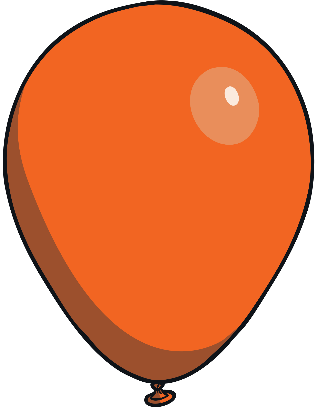 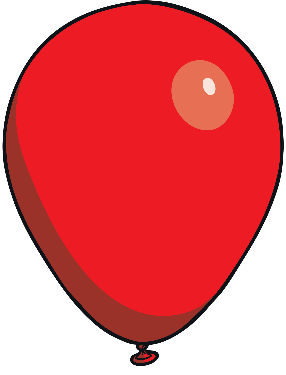 yell
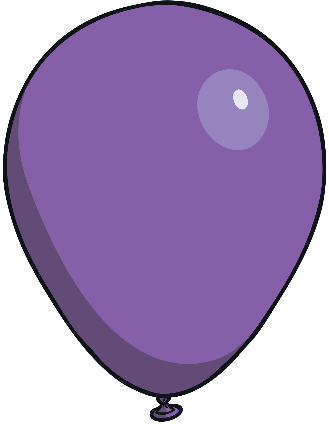 yum
yes
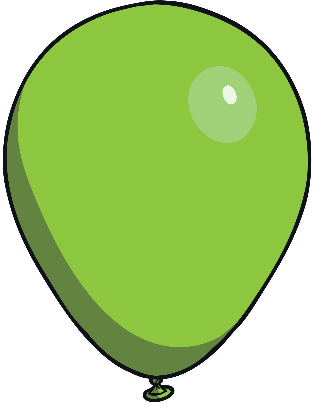 yam
Next
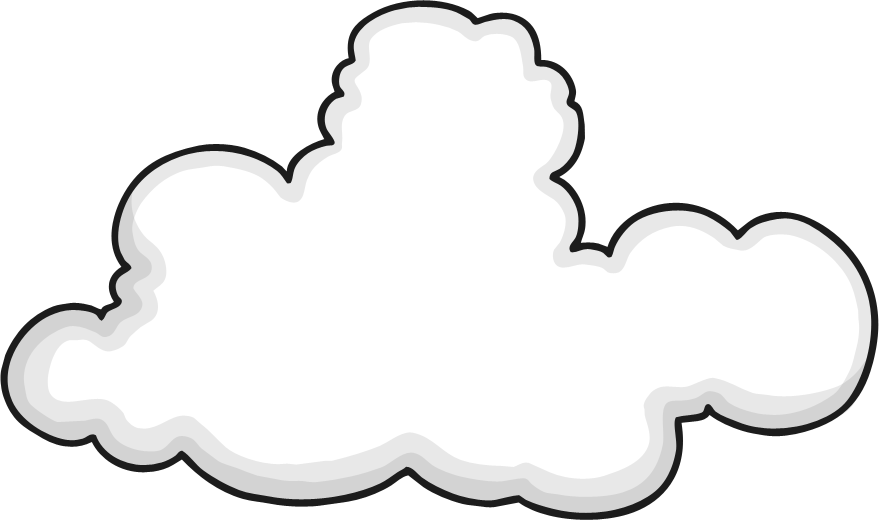 z
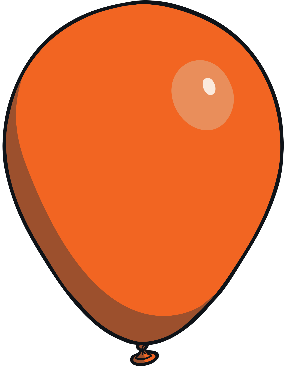 zap
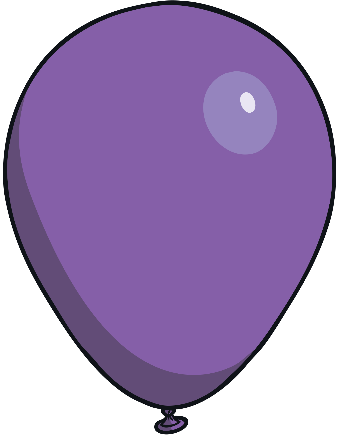 zoom
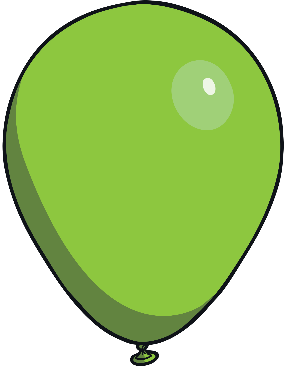 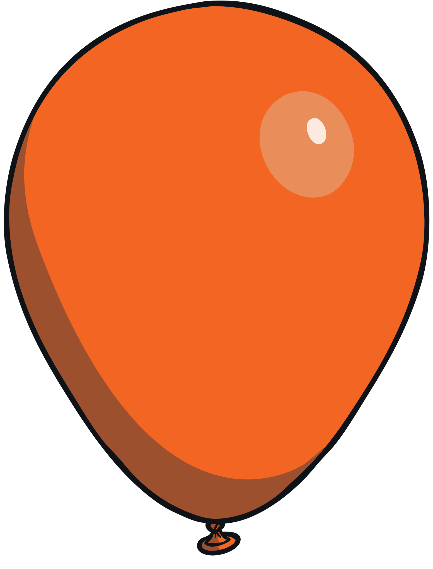 zit
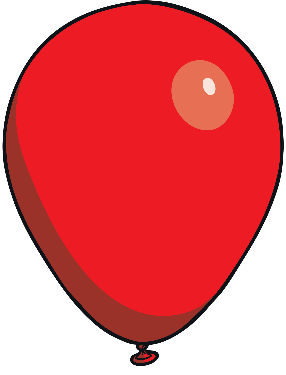 zig-zag
zip
Next
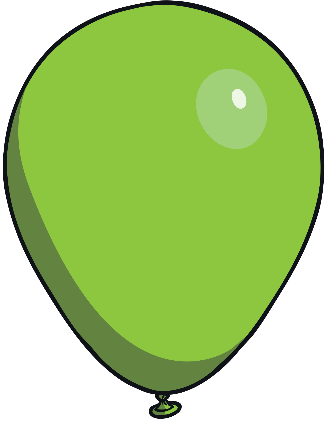 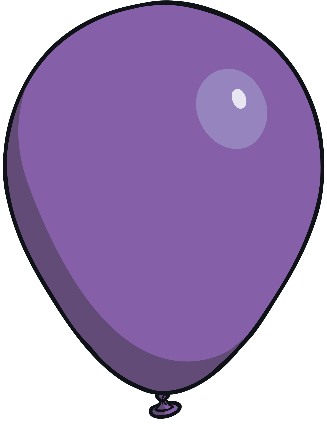 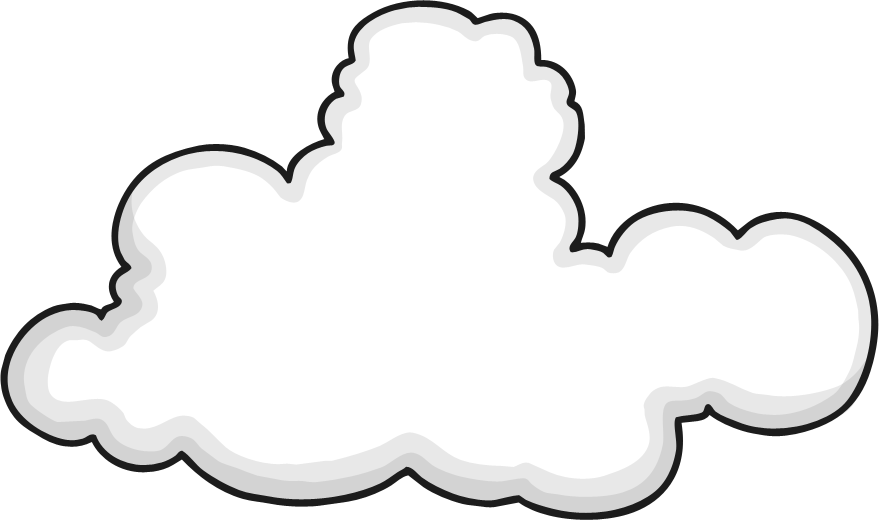 fuzz
zz
buzz
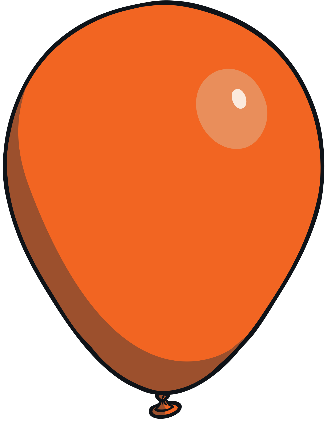 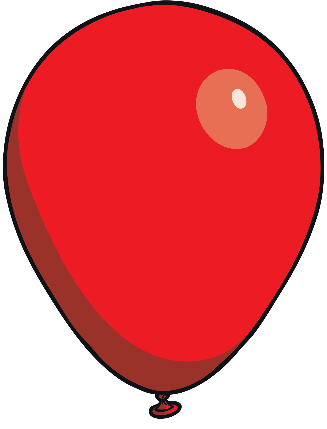 jazz
fizz
Next
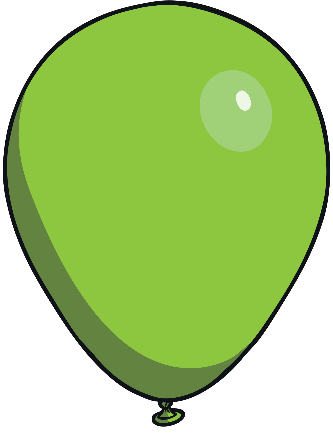 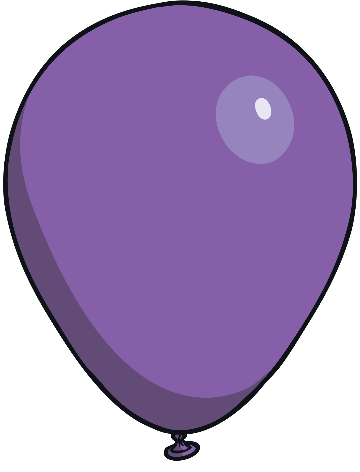 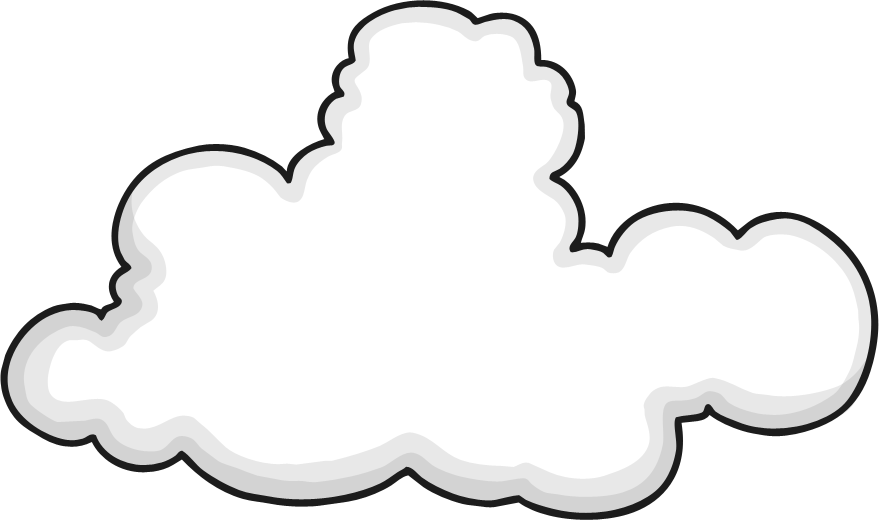 quack
liquid
qu
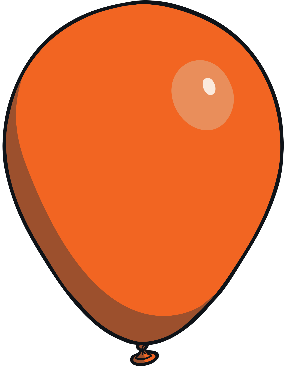 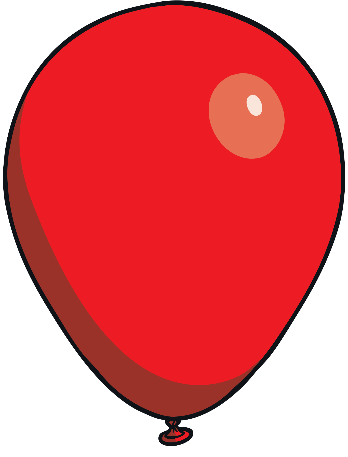 quit
quick
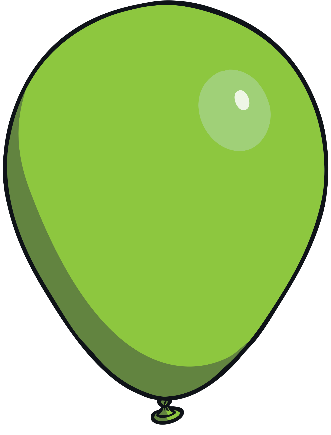 quill
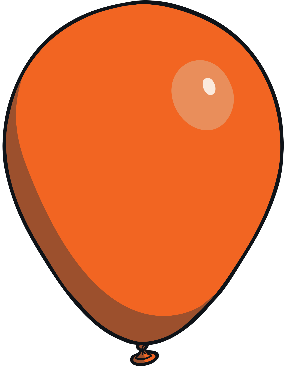 quiz
Next
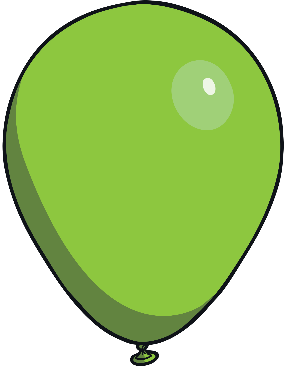 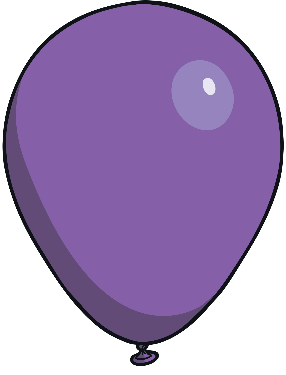 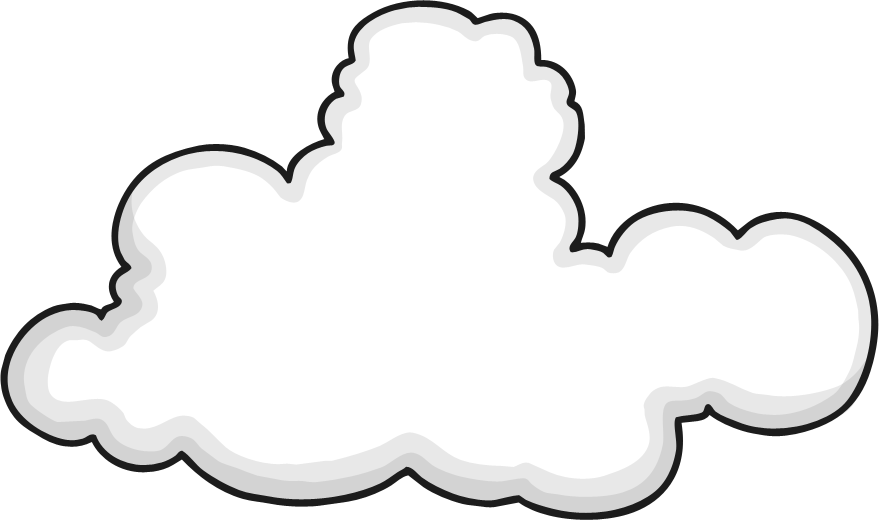 chin
chair
ch
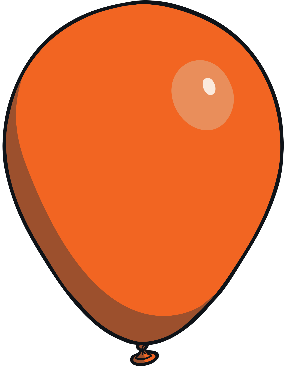 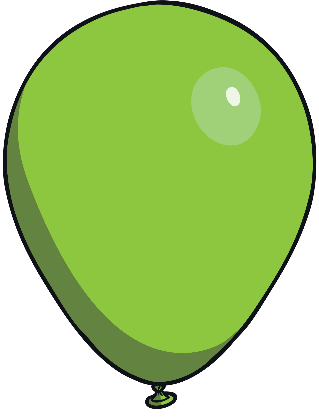 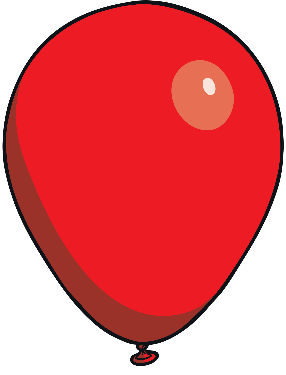 porch
chat
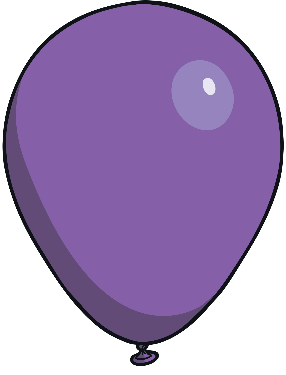 chop
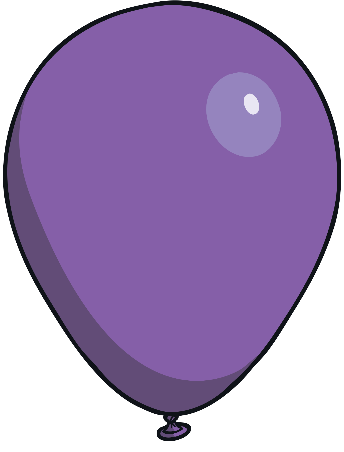 chick
march
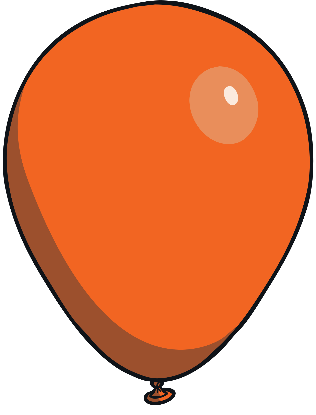 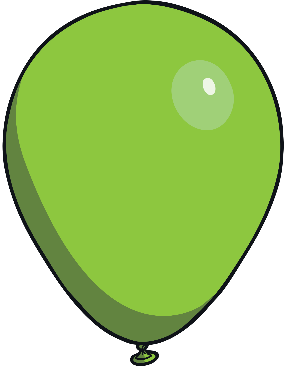 cheek
chum
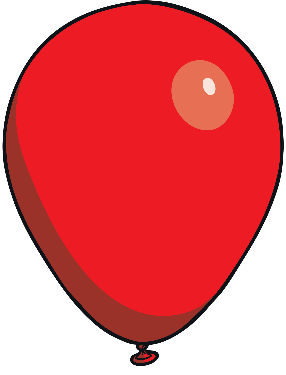 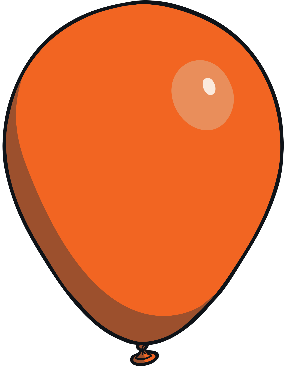 chart
chip
Next
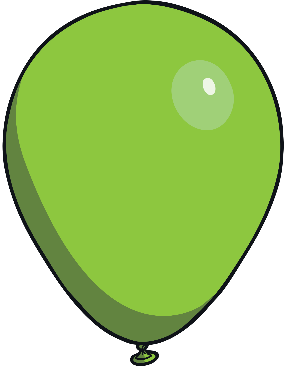 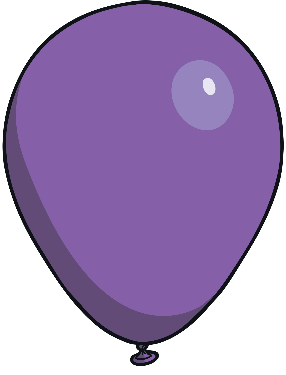 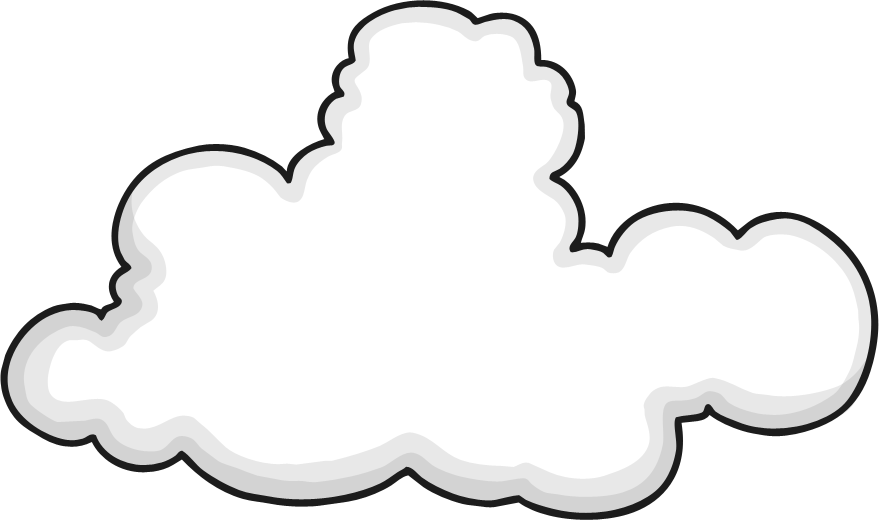 shed
sheep
sh
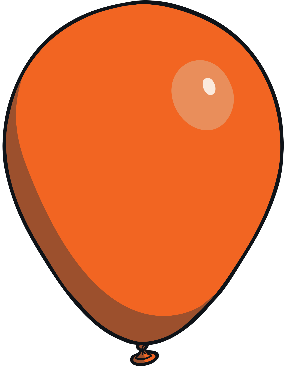 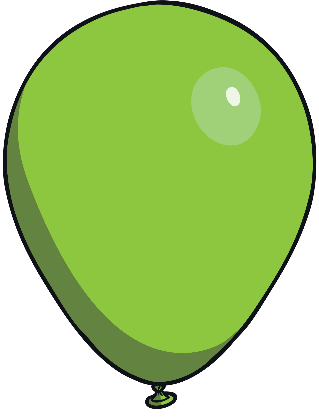 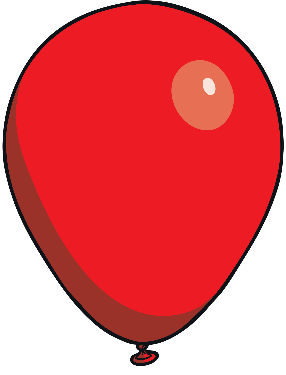 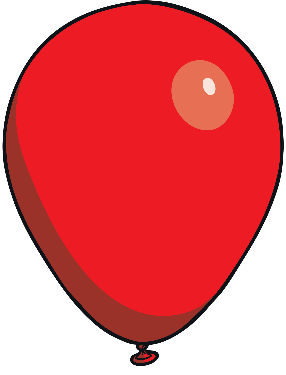 wish
shark
hush
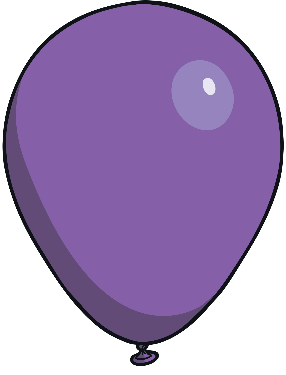 shop
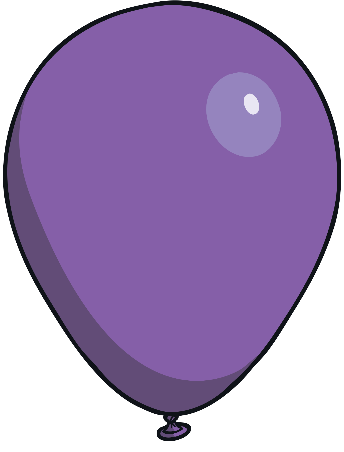 shell
cash
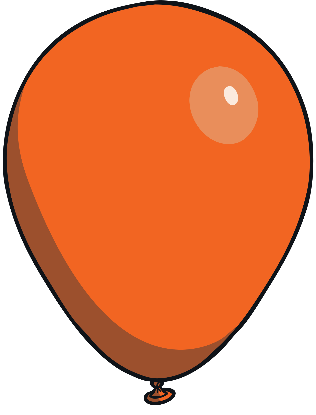 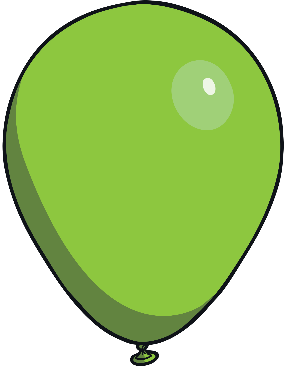 shock
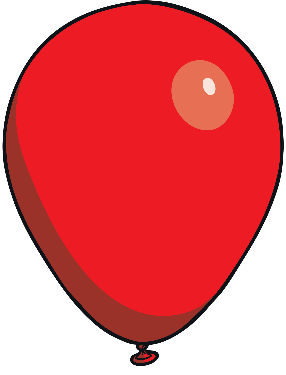 fish
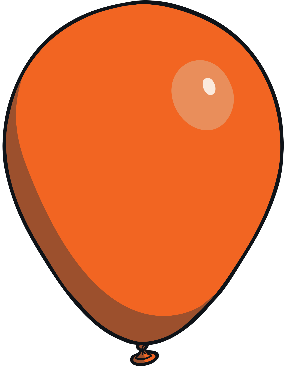 short
ship
Next
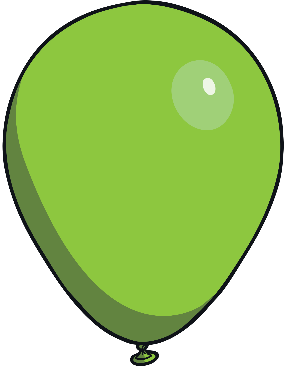 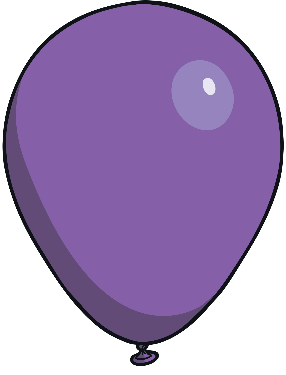 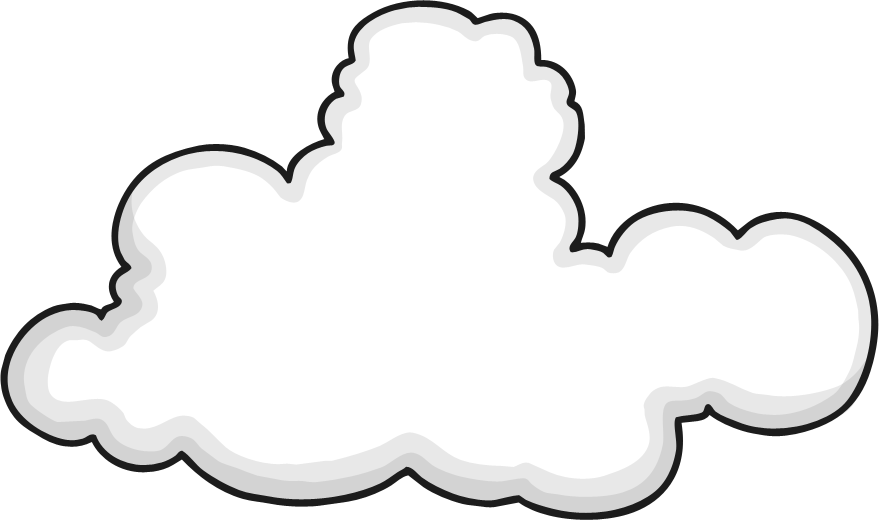 path
moth
th
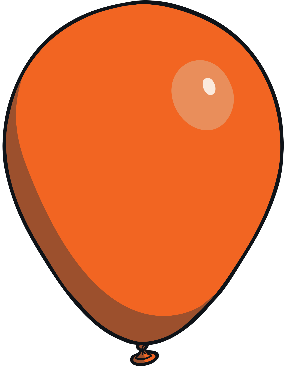 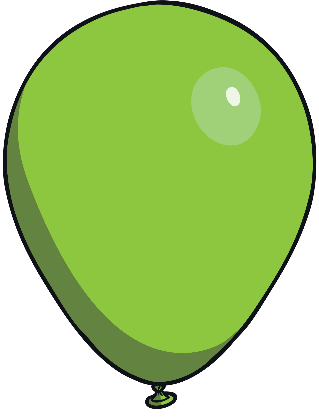 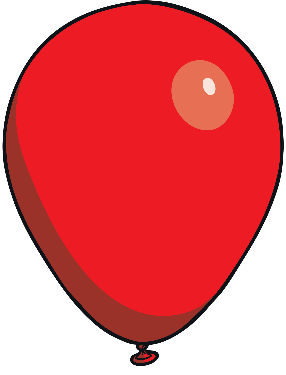 thorn
thick
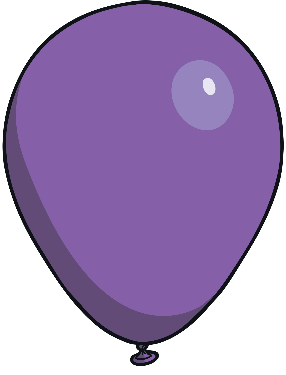 thin
teeth
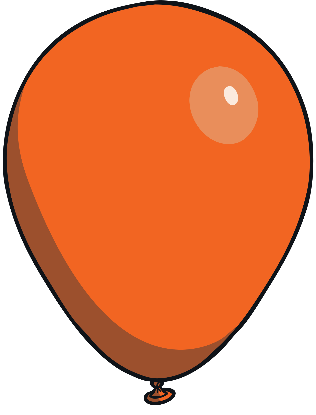 bath
Next
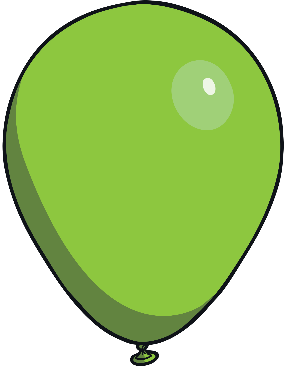 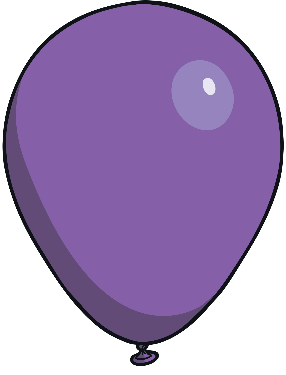 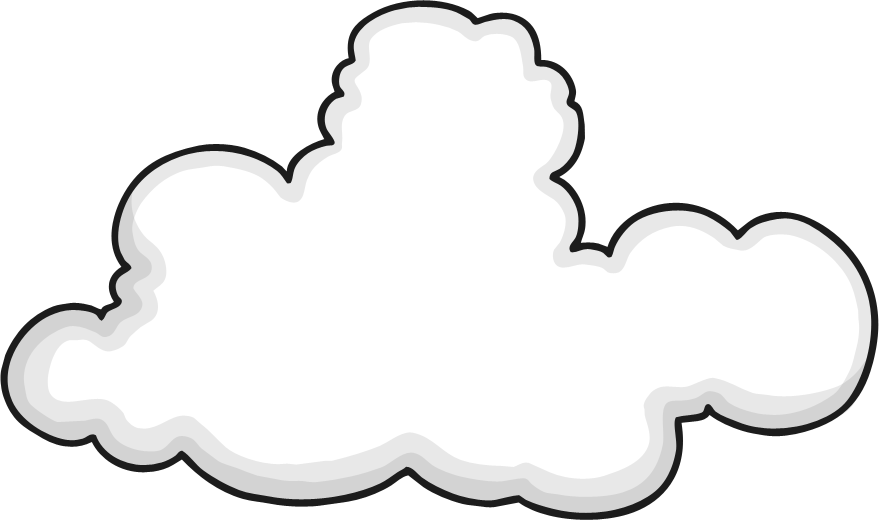 sing
hang
ng
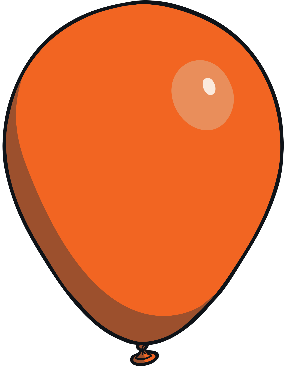 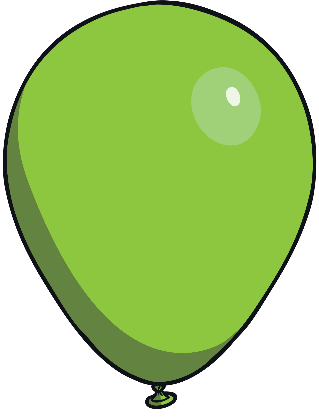 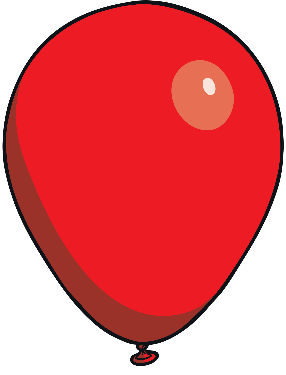 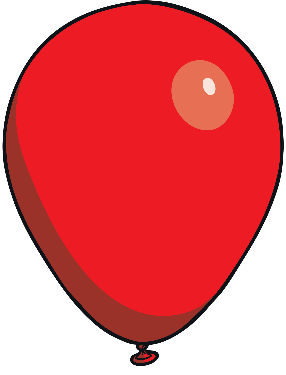 dong
gong
ding
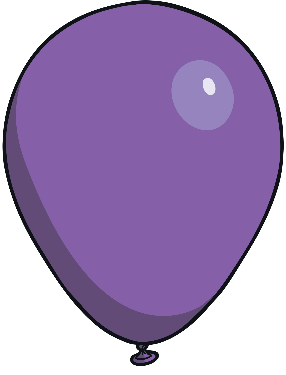 ring
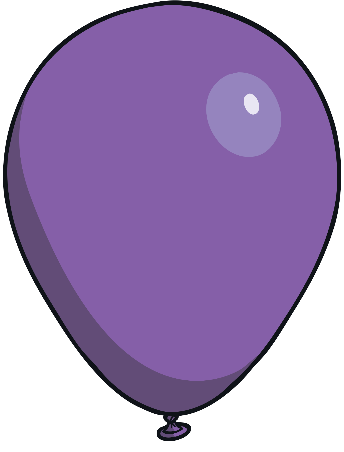 song
thing
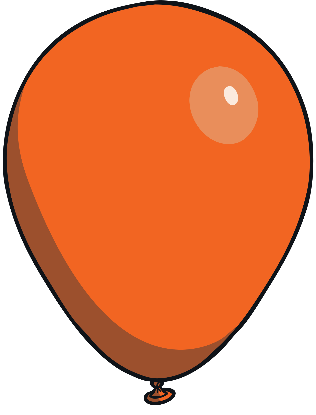 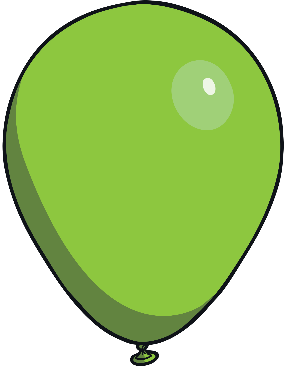 wing
ping
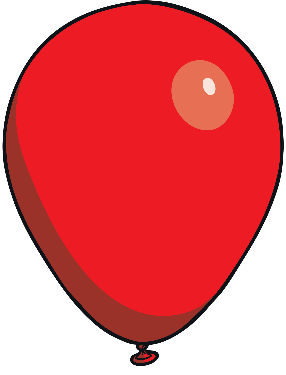 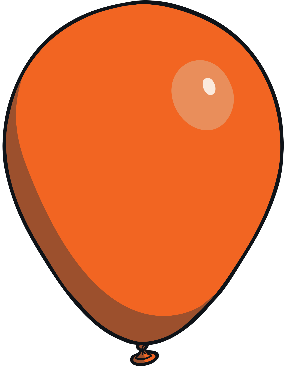 king
long
Next
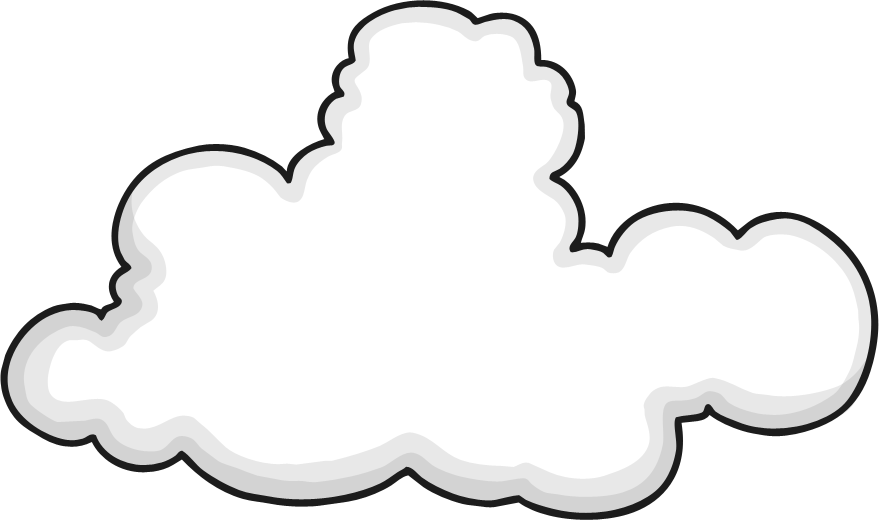 ai
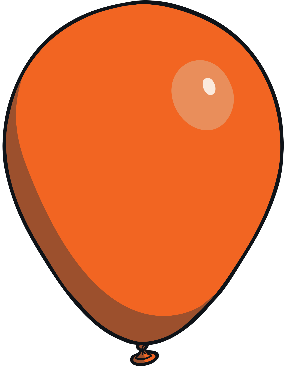 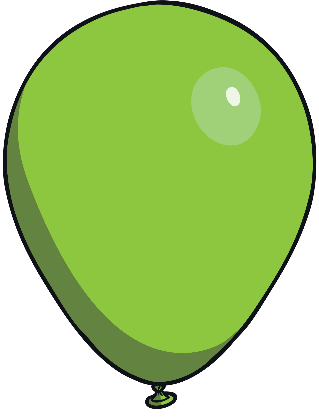 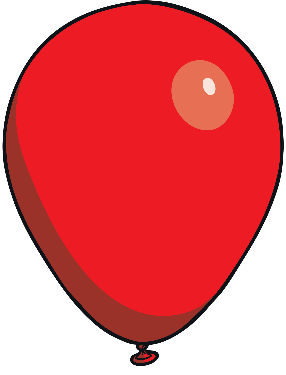 bait
sail
aim
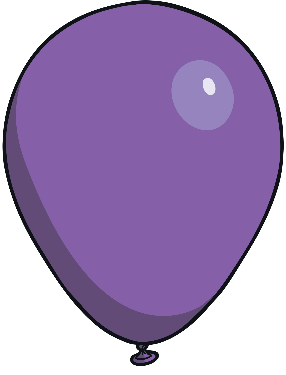 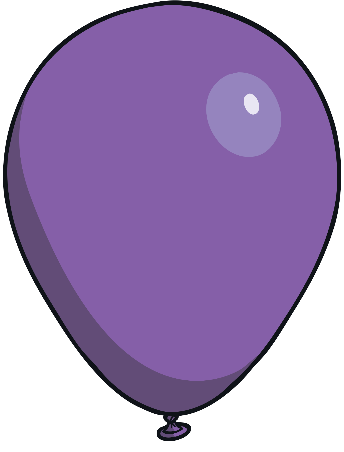 tail
pain
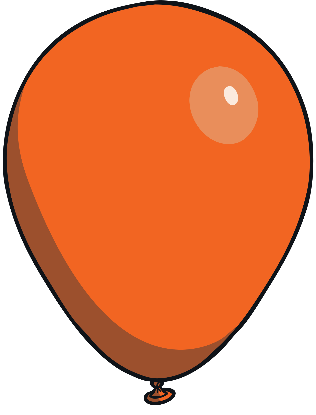 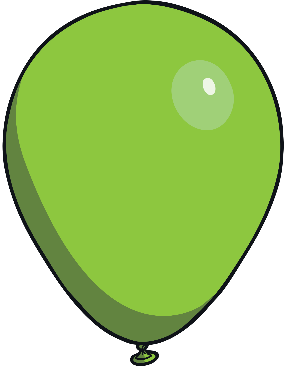 wait
nail
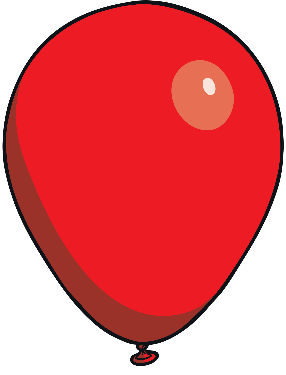 rain
Next
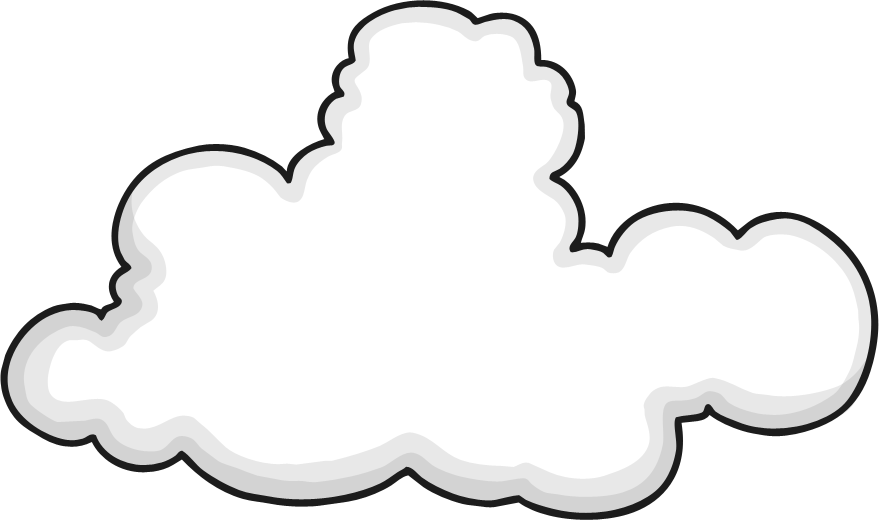 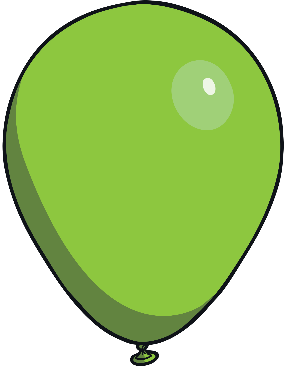 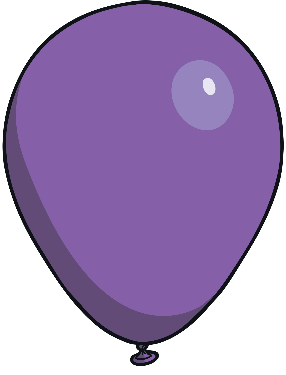 see
feel
ee
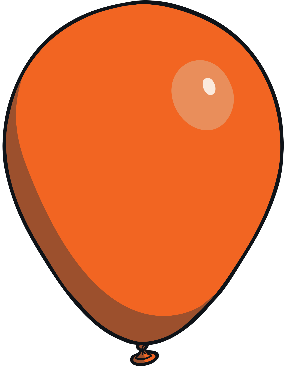 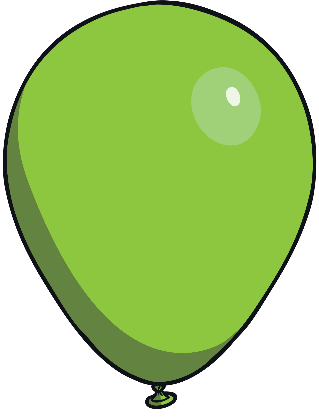 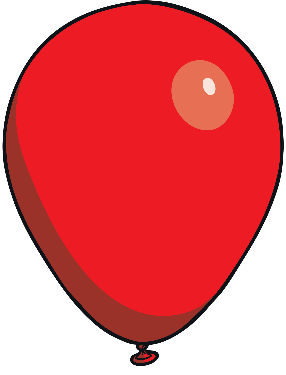 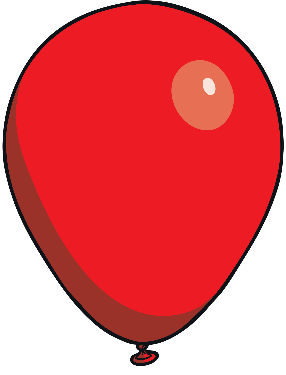 sheep
cheek
weep
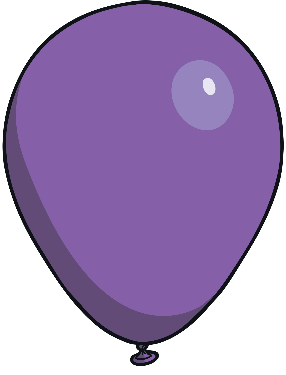 queen
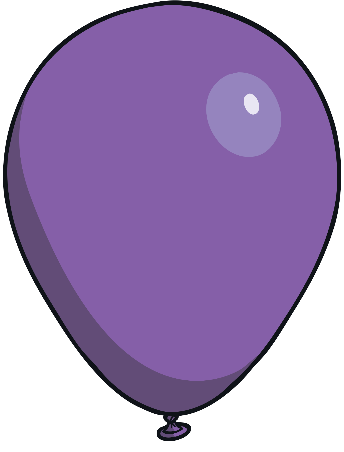 reef
seed
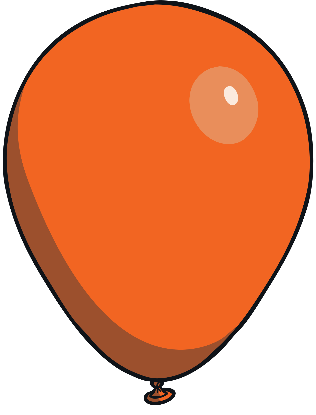 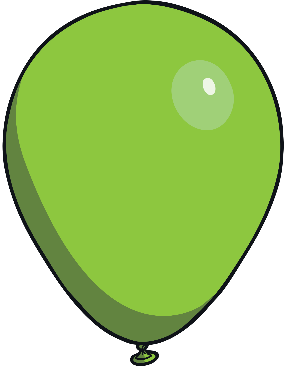 free
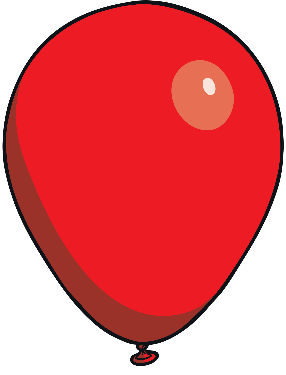 feet
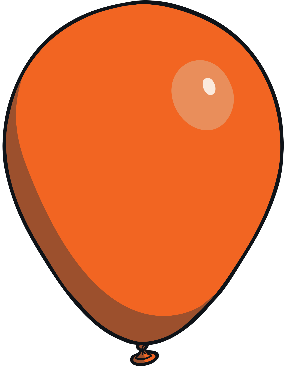 teeth
week
Next
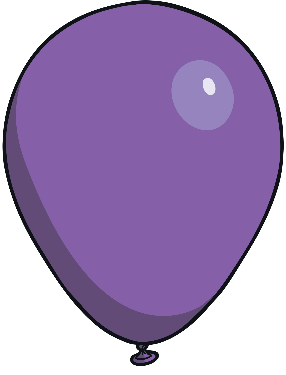 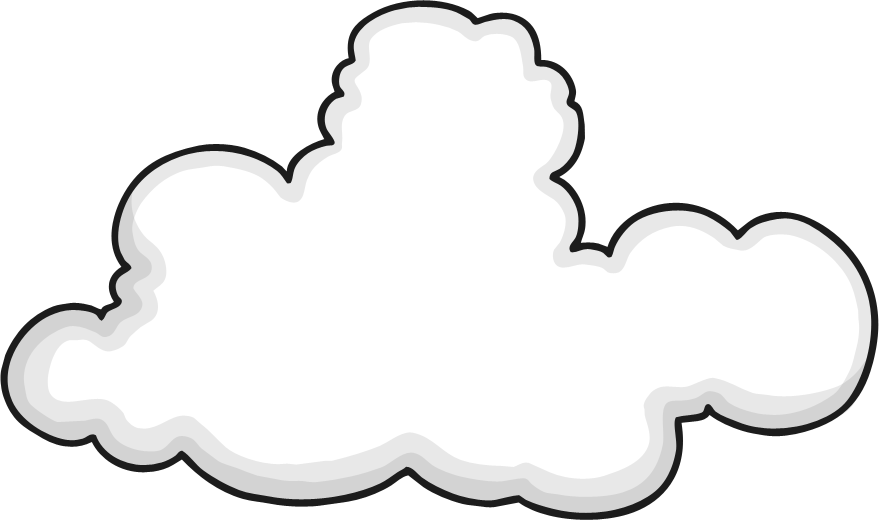 igh
moonlight
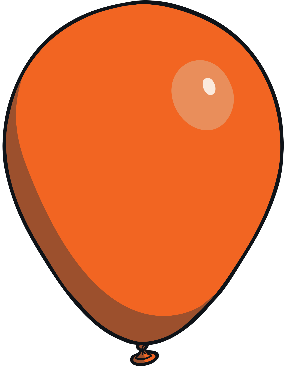 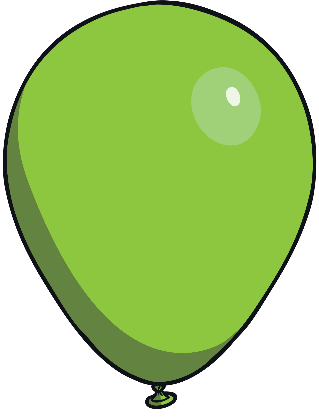 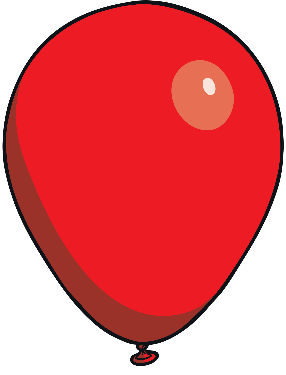 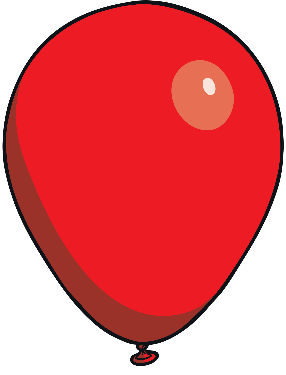 tight
fighters
night
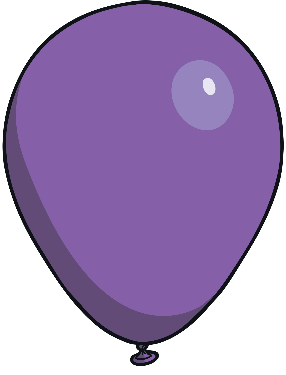 might
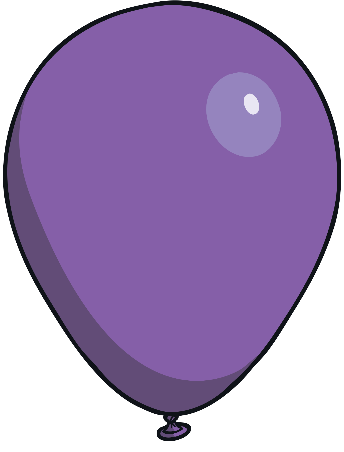 thigh
midnight
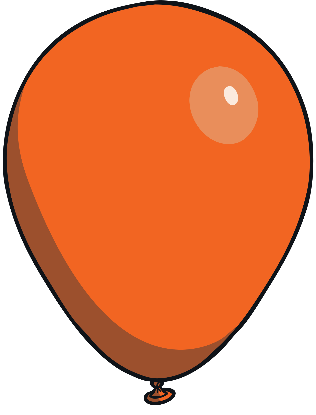 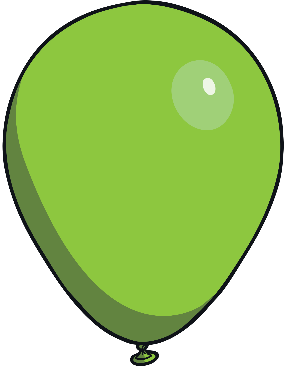 light
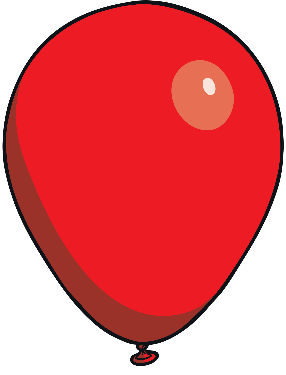 high
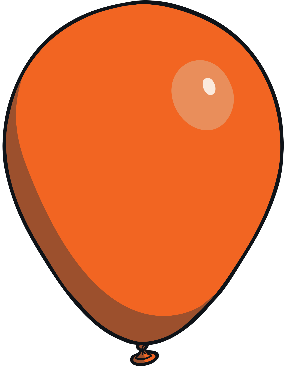 sight
right
Next
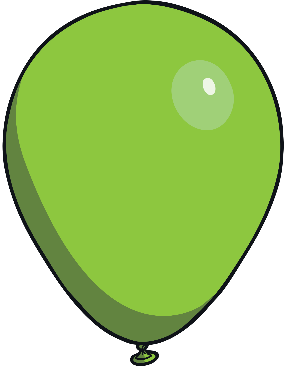 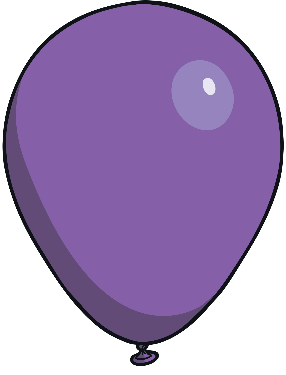 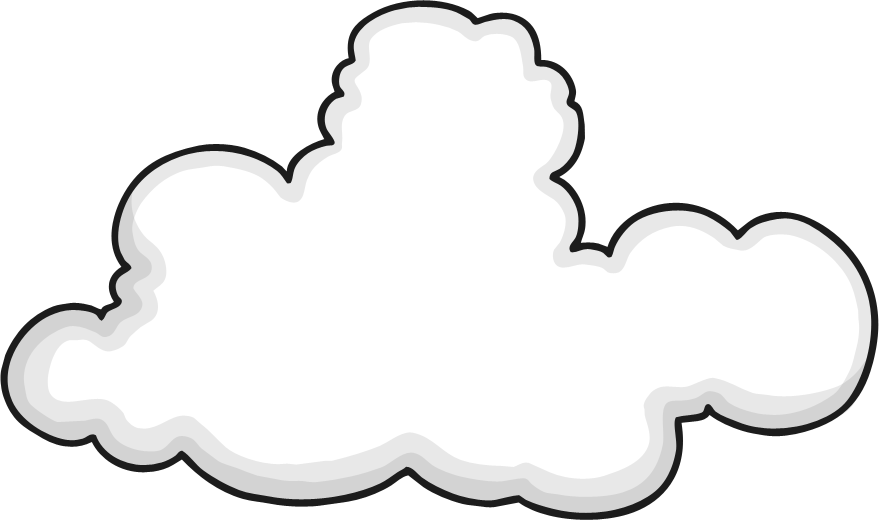 road
boat
oa
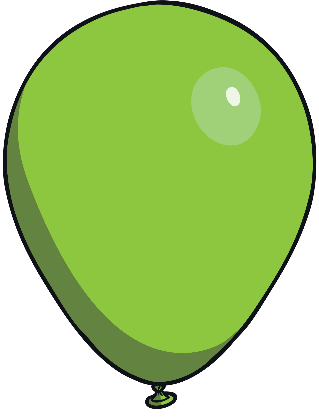 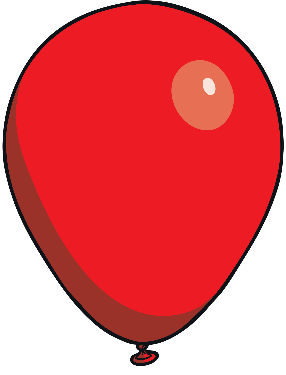 goat
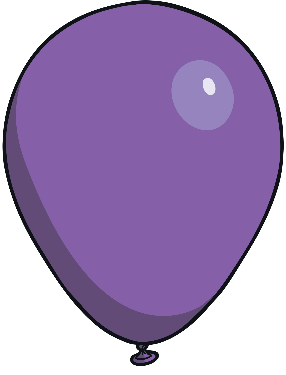 goal
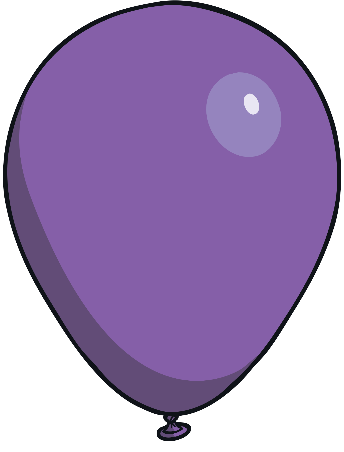 oak
loaf
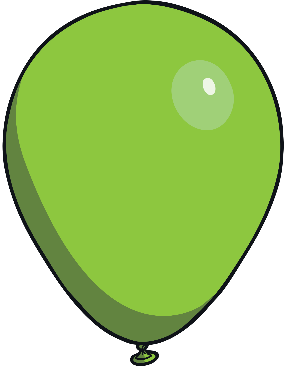 soap
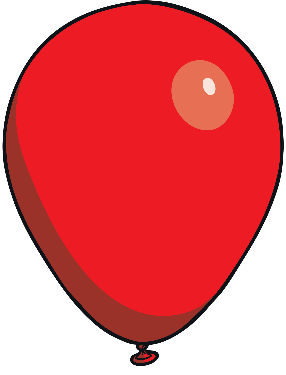 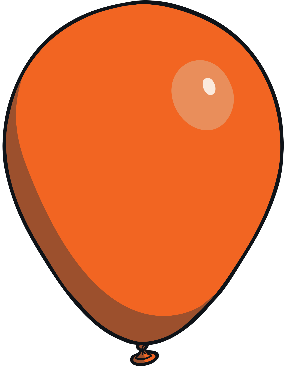 coat
toad
Next
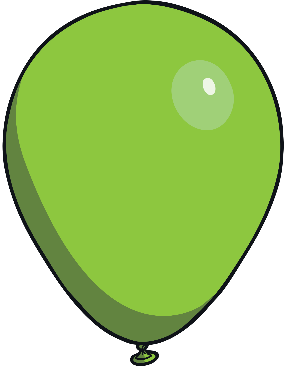 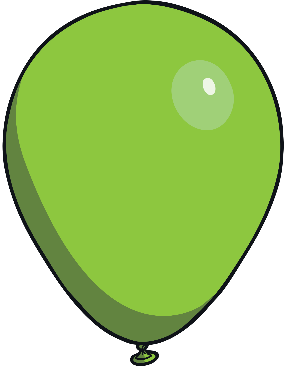 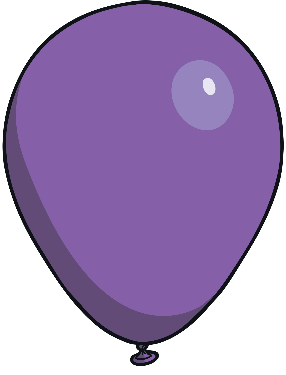 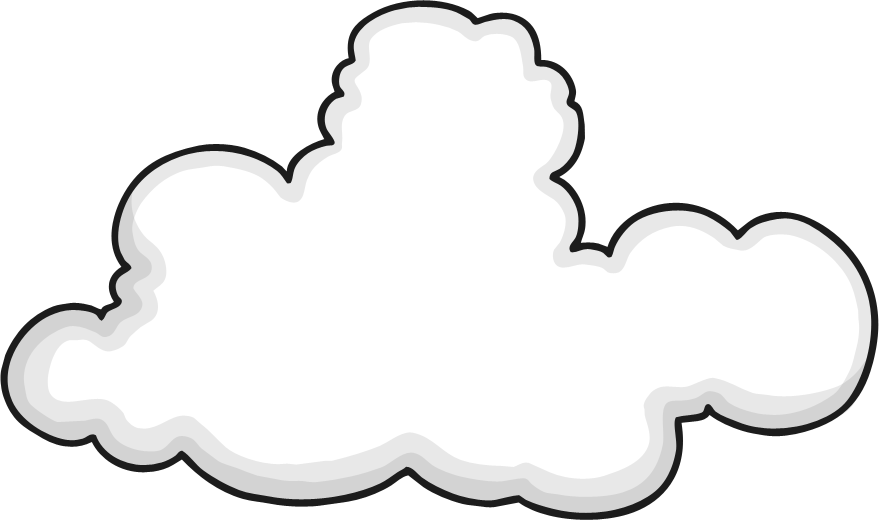 hoof
boot
doom
long oo
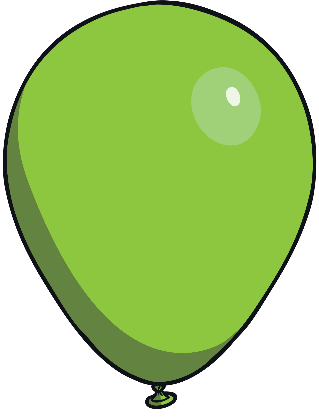 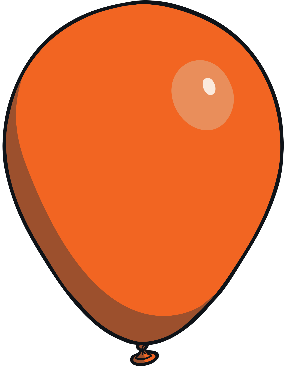 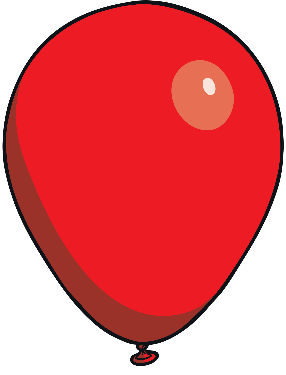 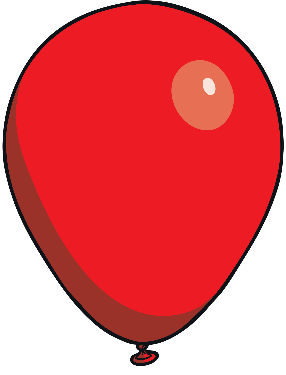 tool
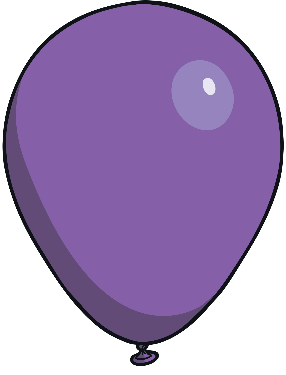 pool
goo
roof
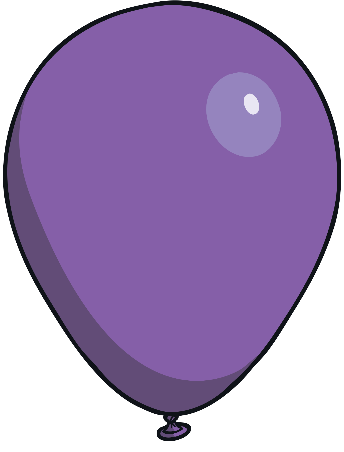 moon
food
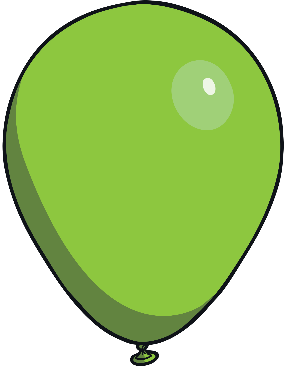 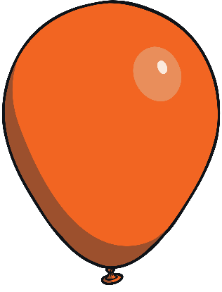 loop
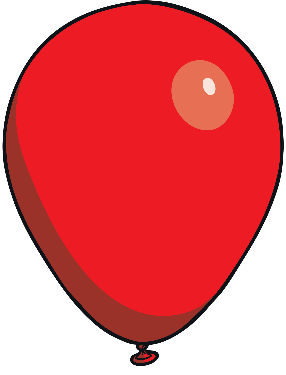 zoo
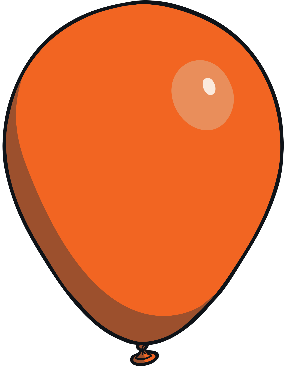 booth
zoom
Next
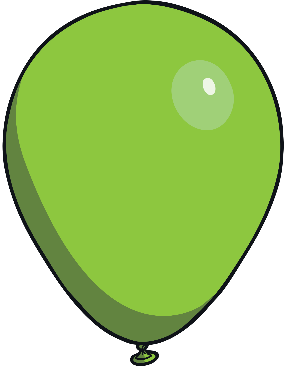 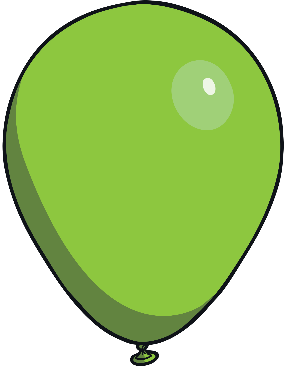 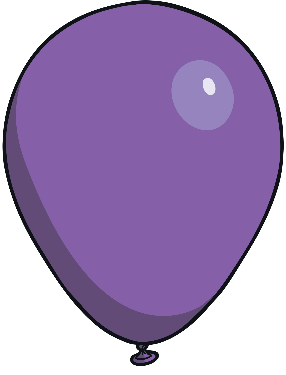 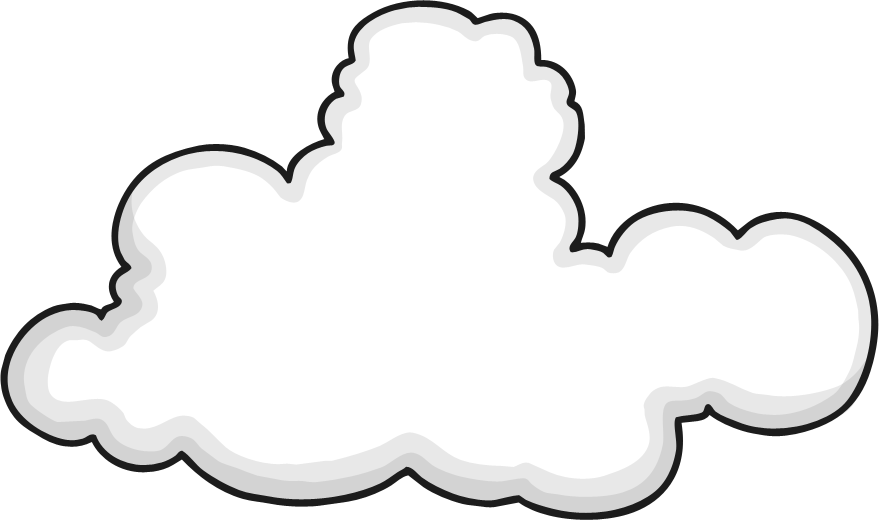 foot
took
hook
short oo
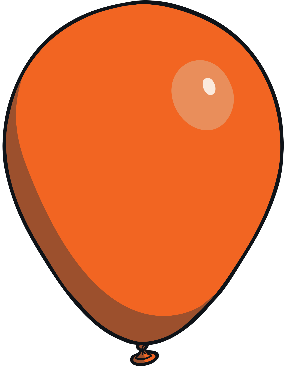 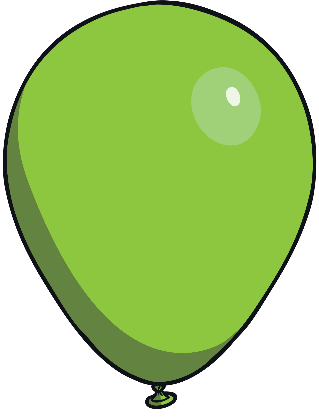 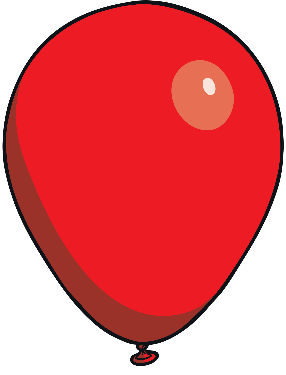 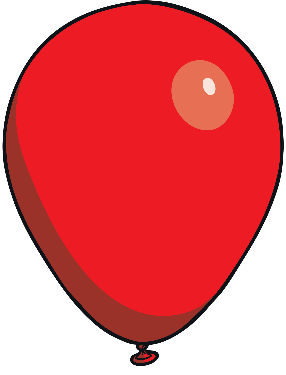 soot
book
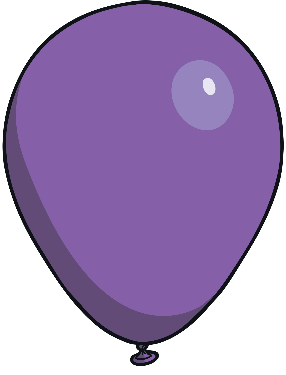 wool
look
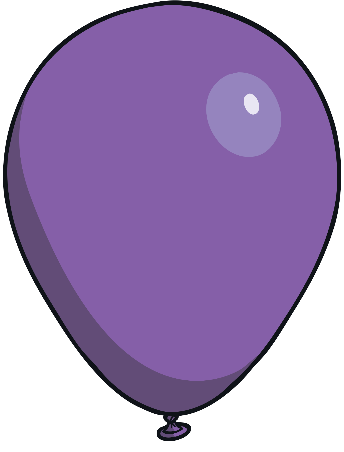 cook
hood
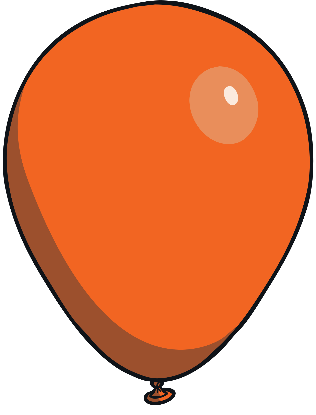 shook
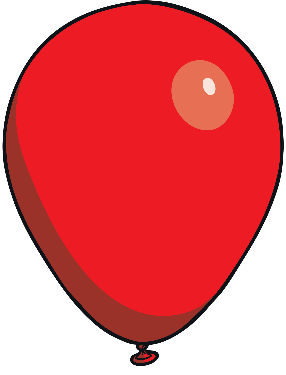 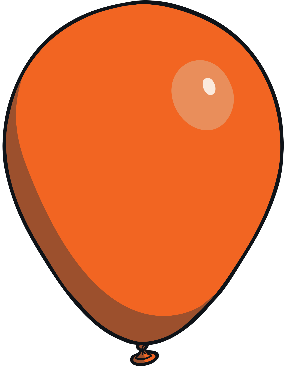 woof
wood
Next
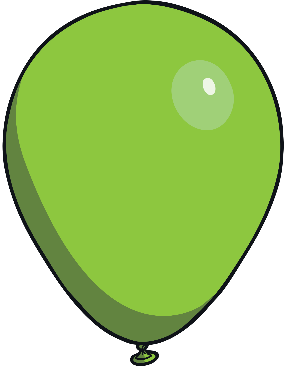 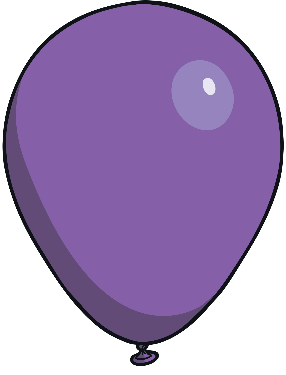 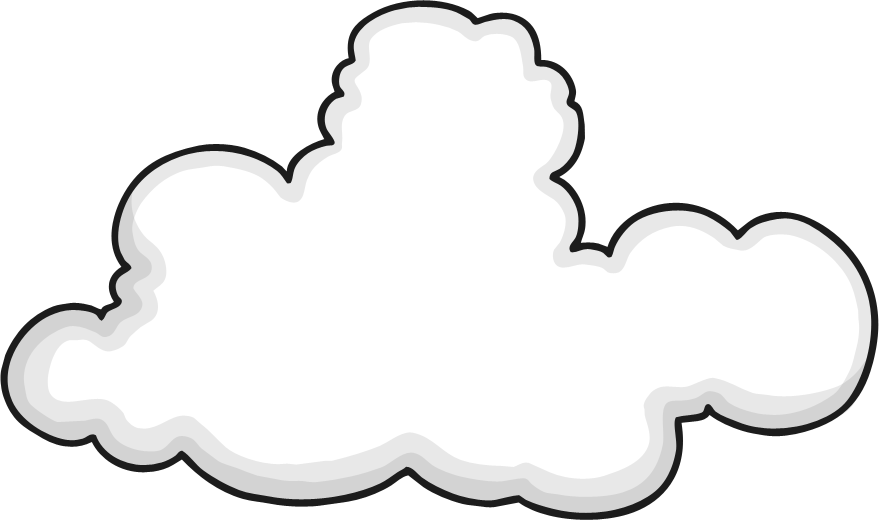 dark
farm
ar
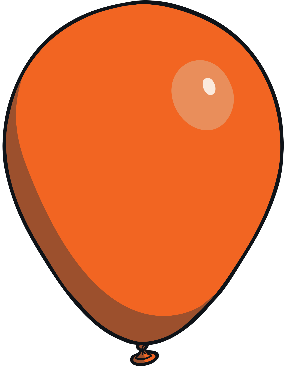 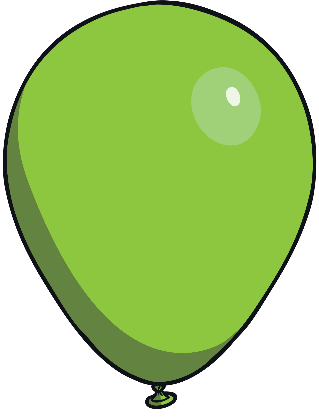 card
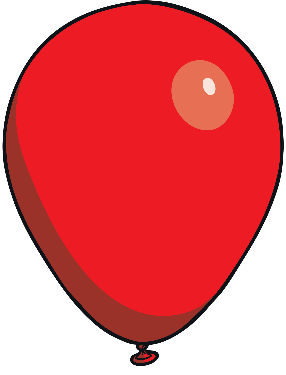 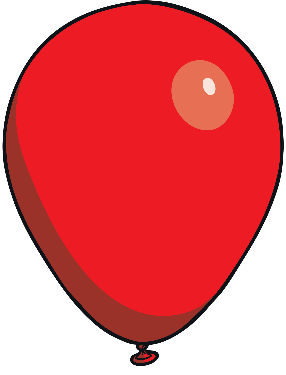 march
jar
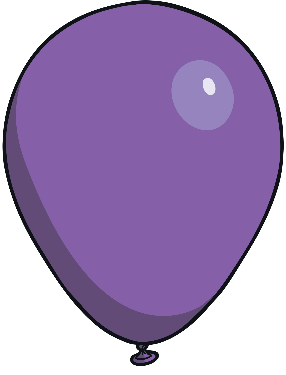 art
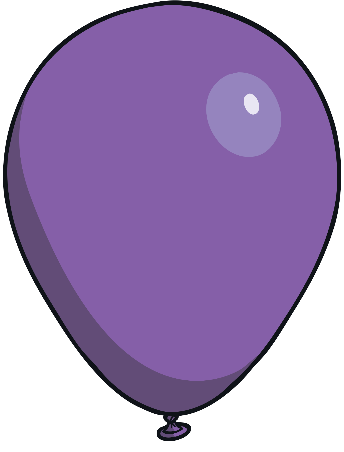 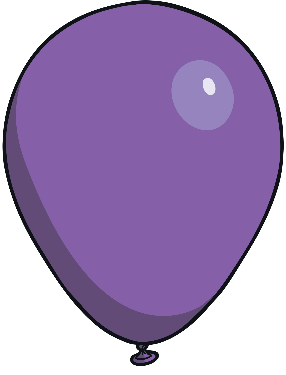 hard
car
shark
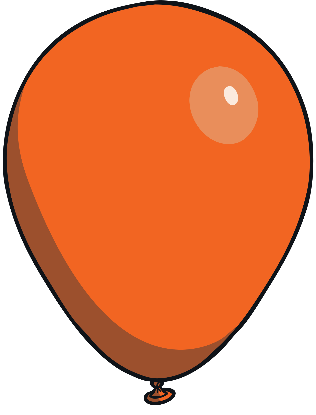 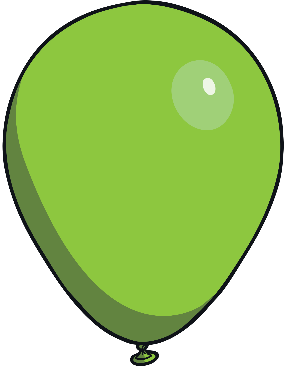 sharp
bark
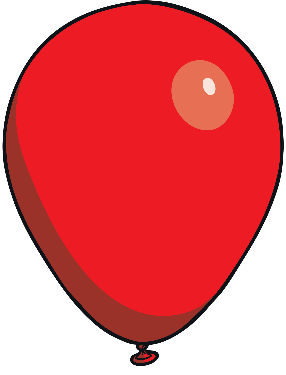 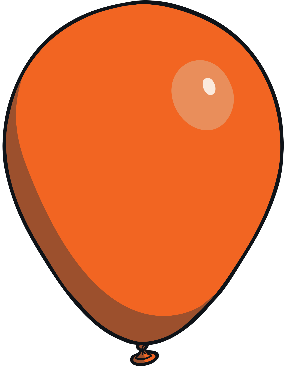 park
tart
Next
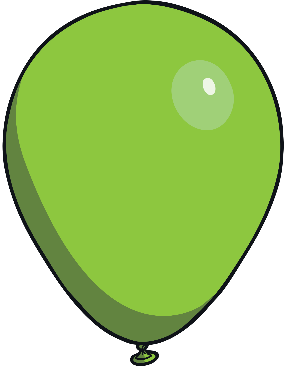 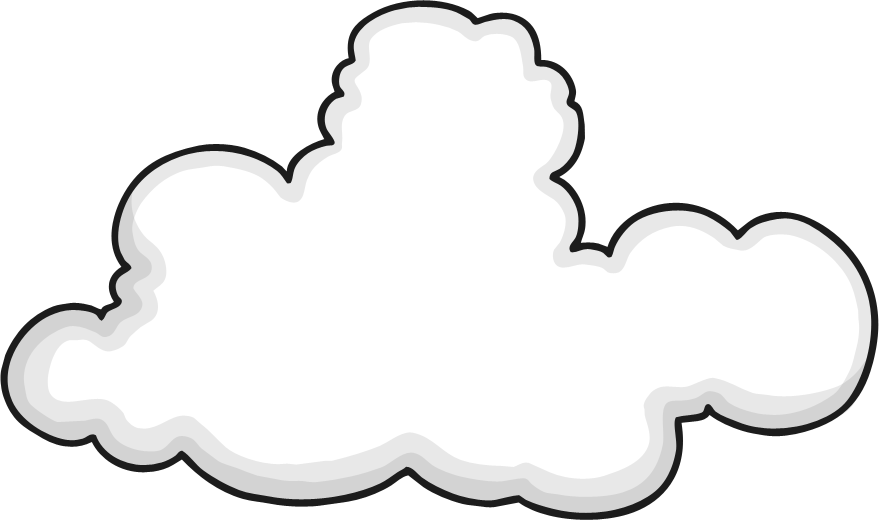 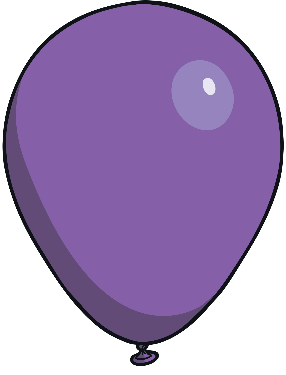 short
born
or
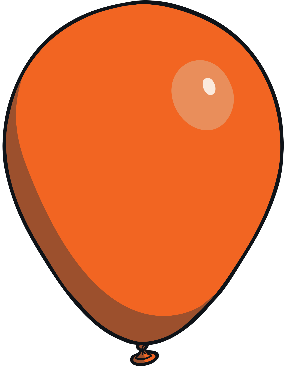 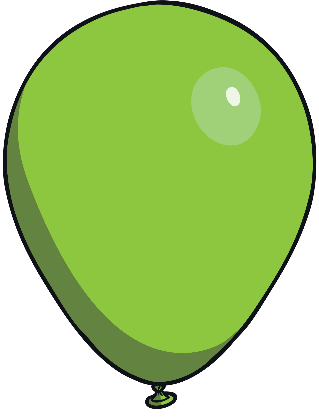 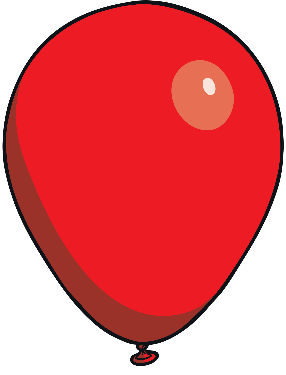 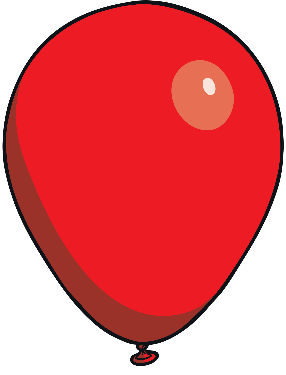 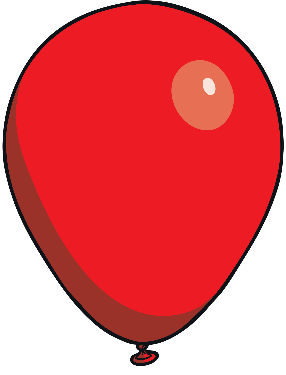 north
worn
fork
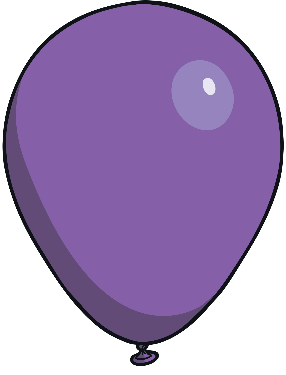 horn
morning
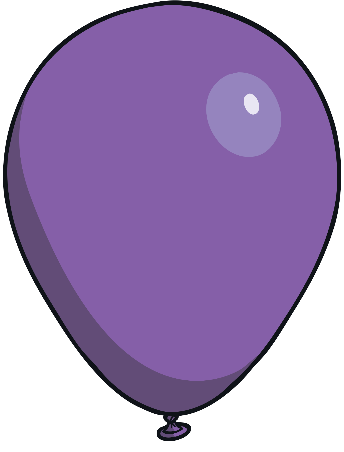 torn
corn
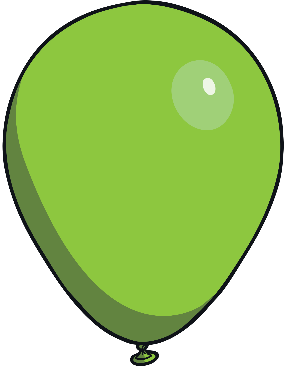 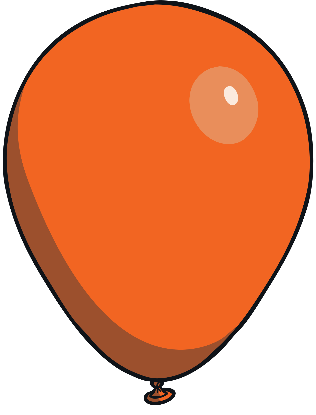 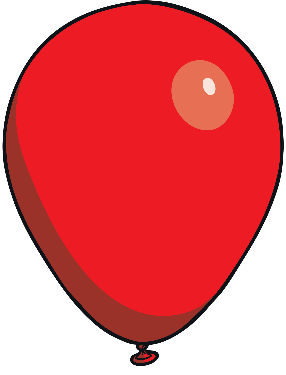 cord
torch
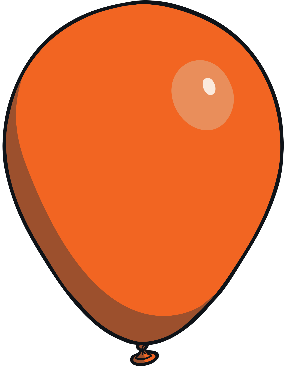 porch
thorn
Next
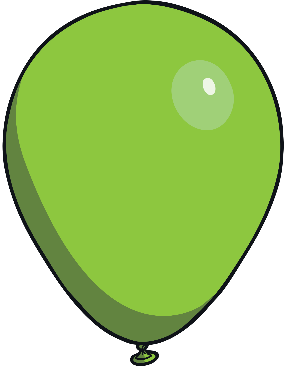 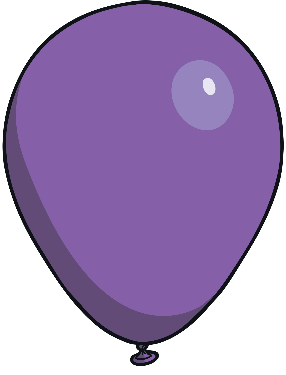 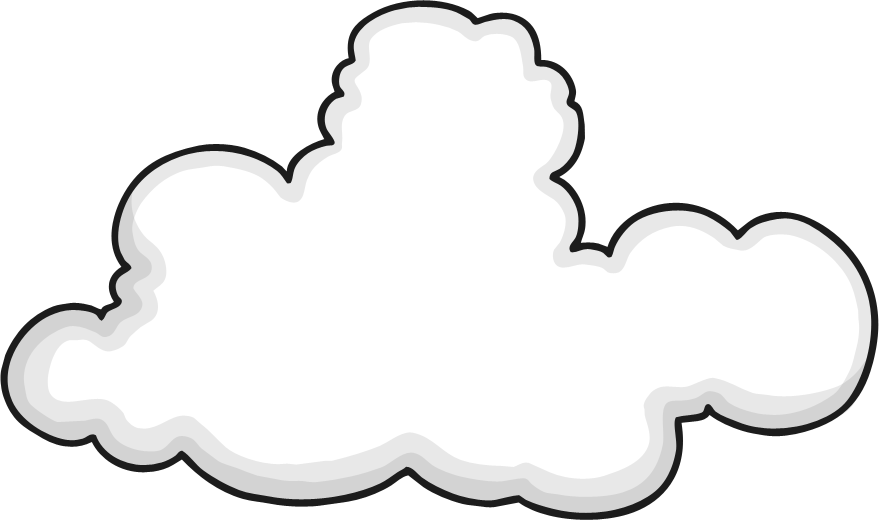 curl
fur
ur
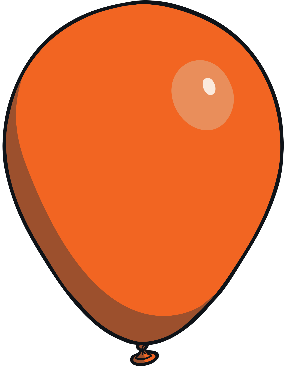 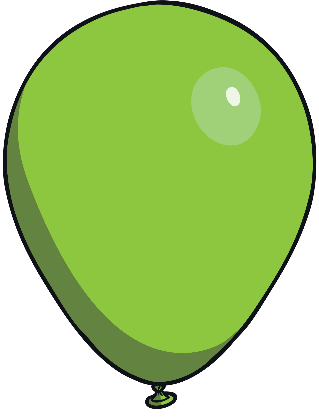 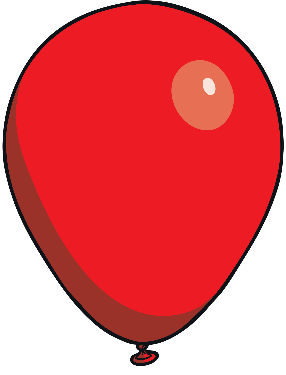 burn
turnip
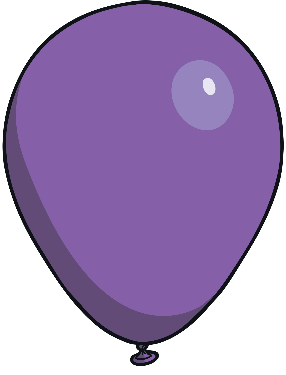 turn
church
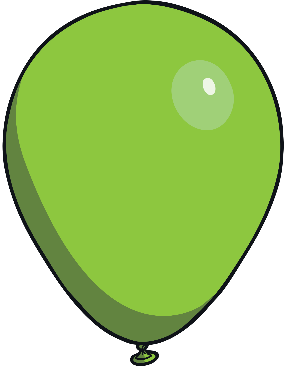 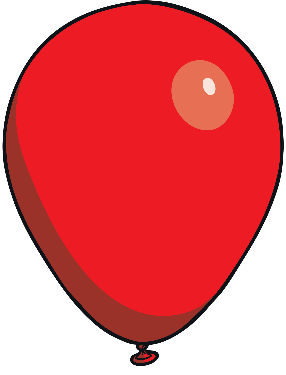 surf
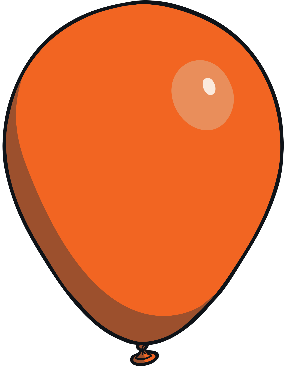 burger
hurt
Next
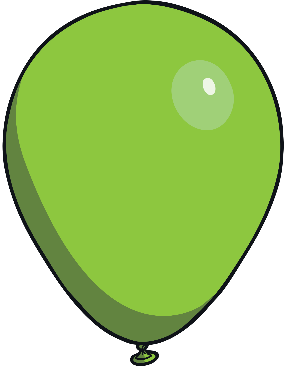 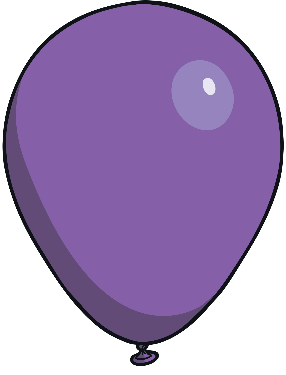 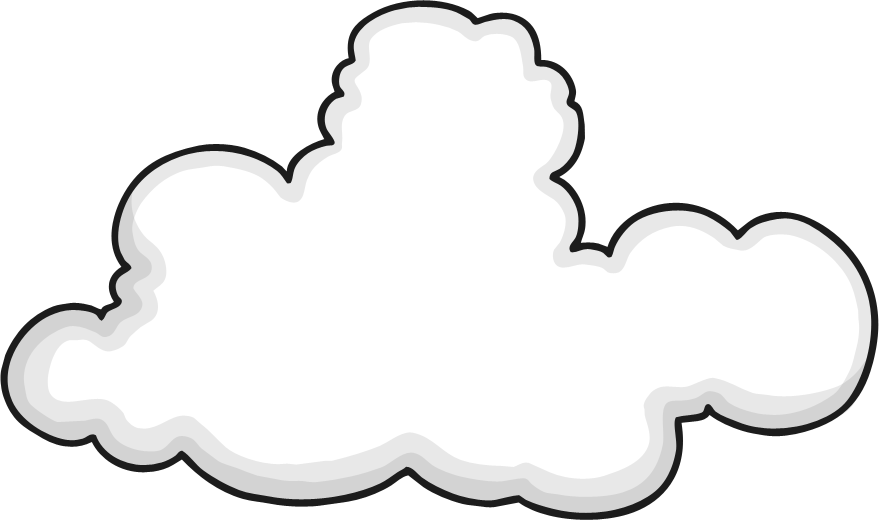 town
powder
ow
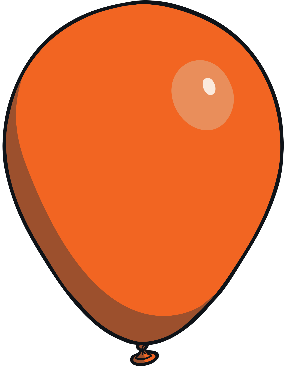 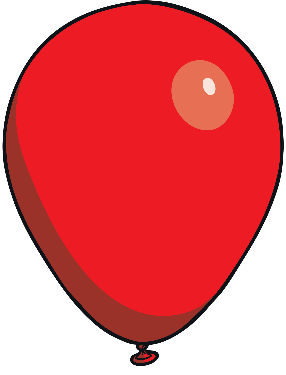 cow
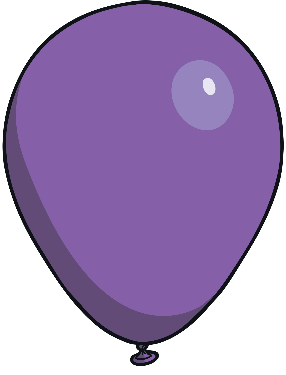 how
gown
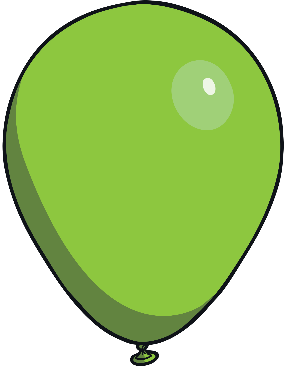 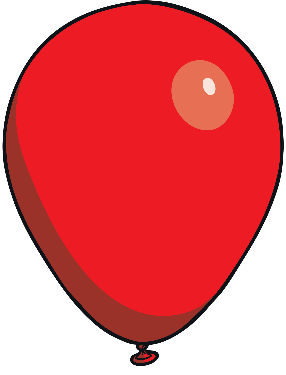 flower
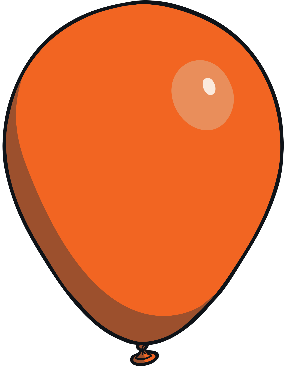 down
owl
Next
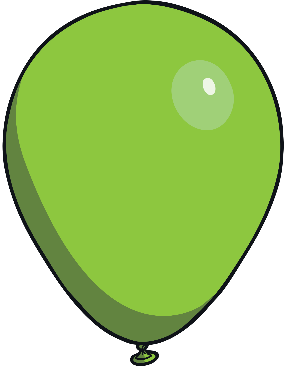 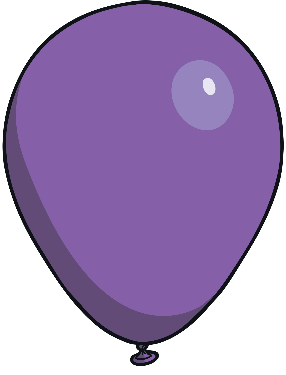 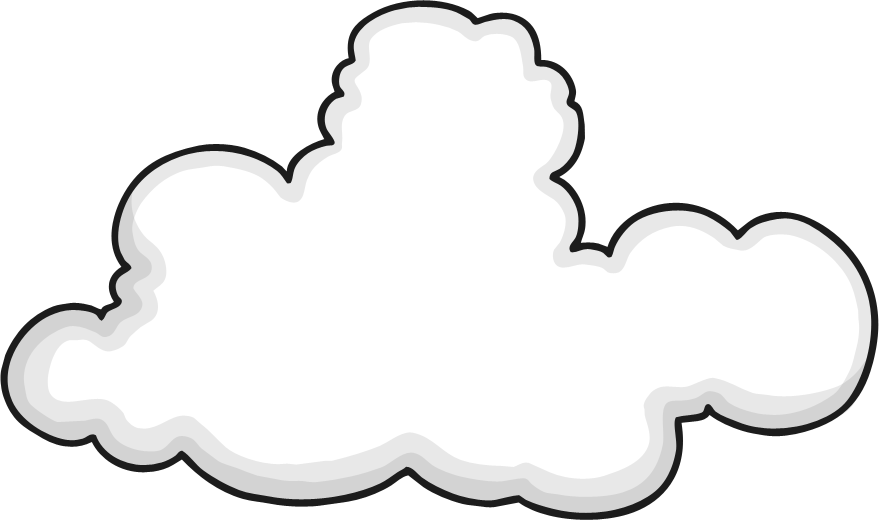 toil
coin
oi
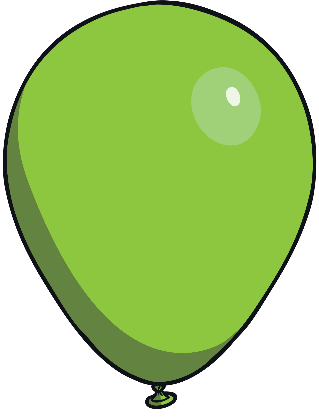 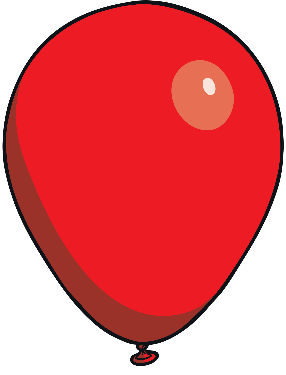 oil
soil
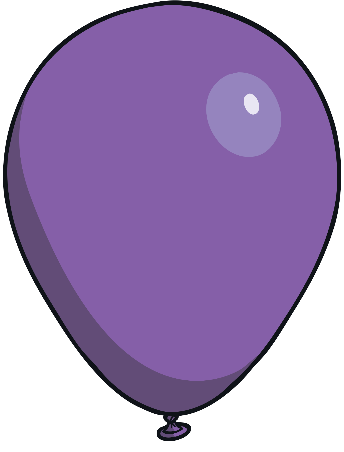 coil
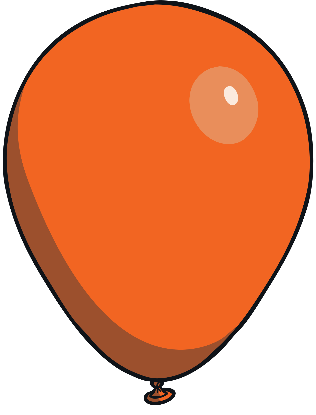 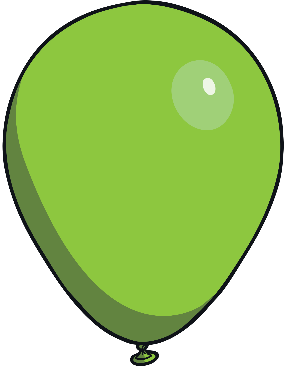 foil
toilet
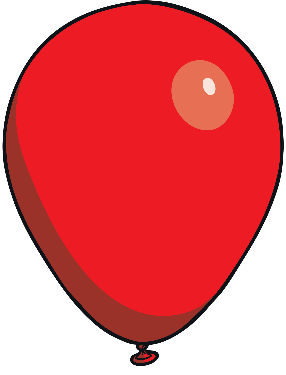 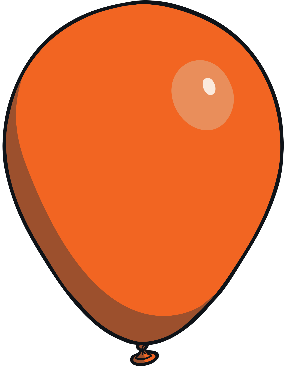 join
boil
Next
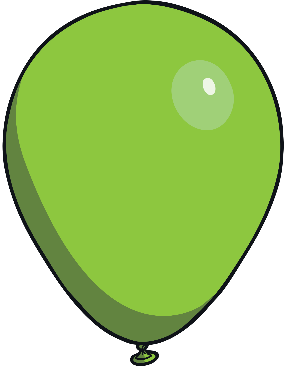 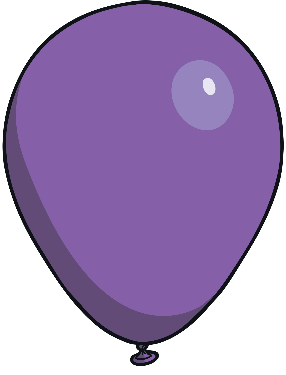 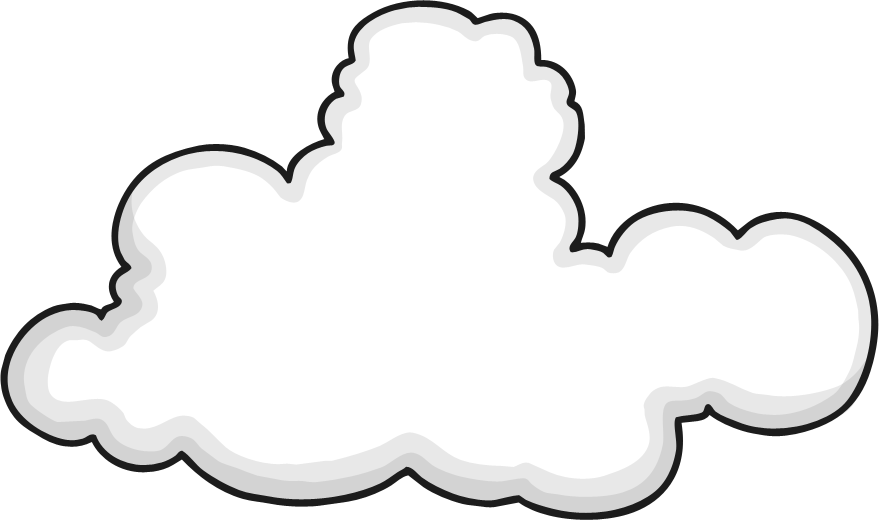 tear
beard
ear
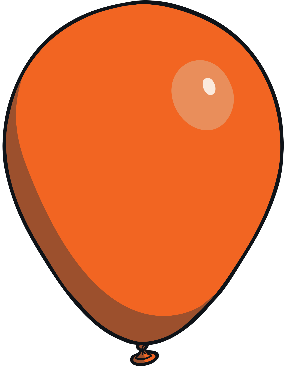 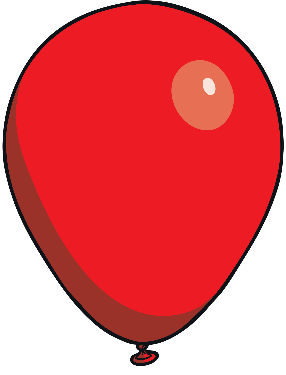 near
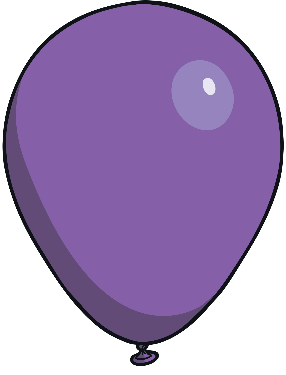 year
ear
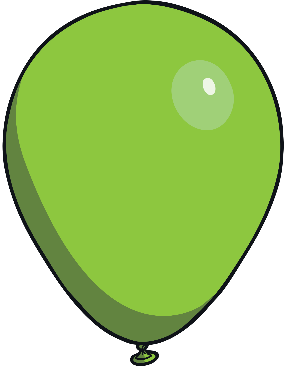 gear
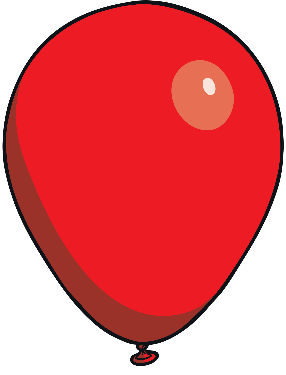 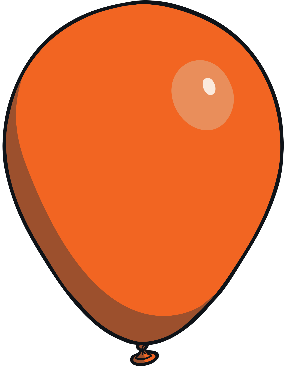 fear
hear
Next
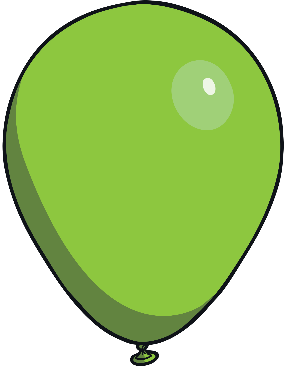 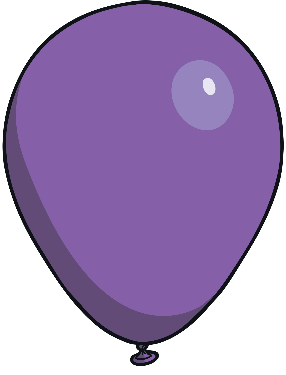 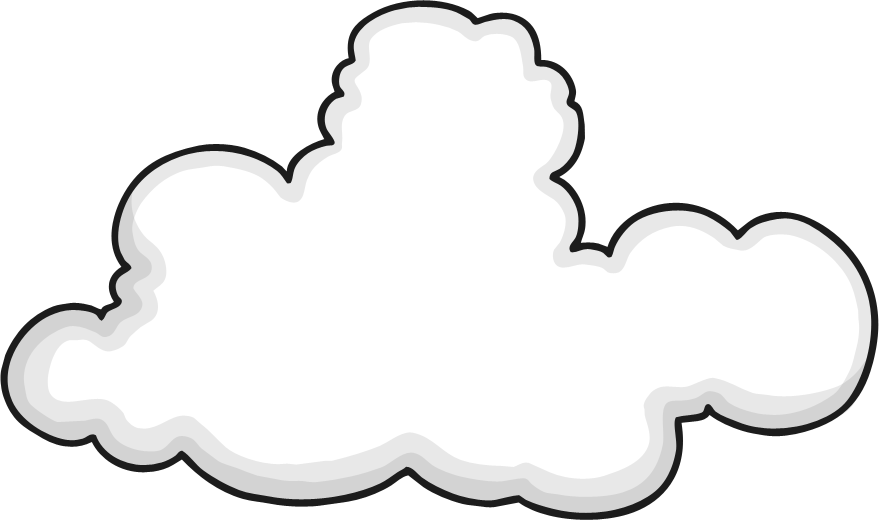 chair
air
air
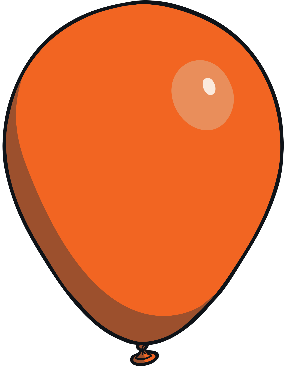 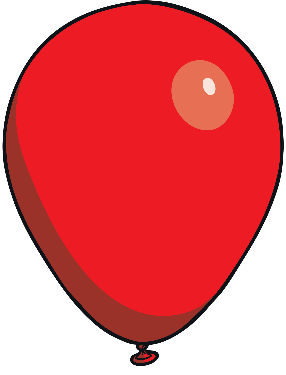 pair
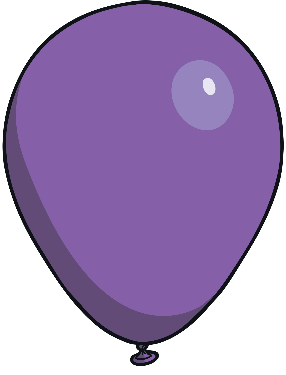 fair
hair
Next
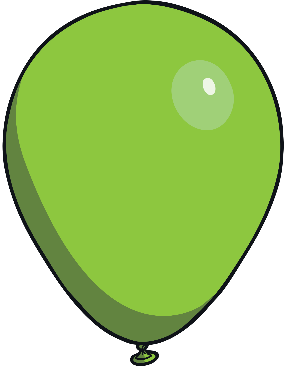 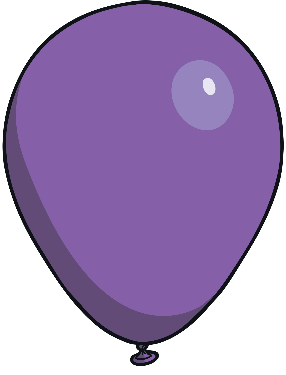 vulture
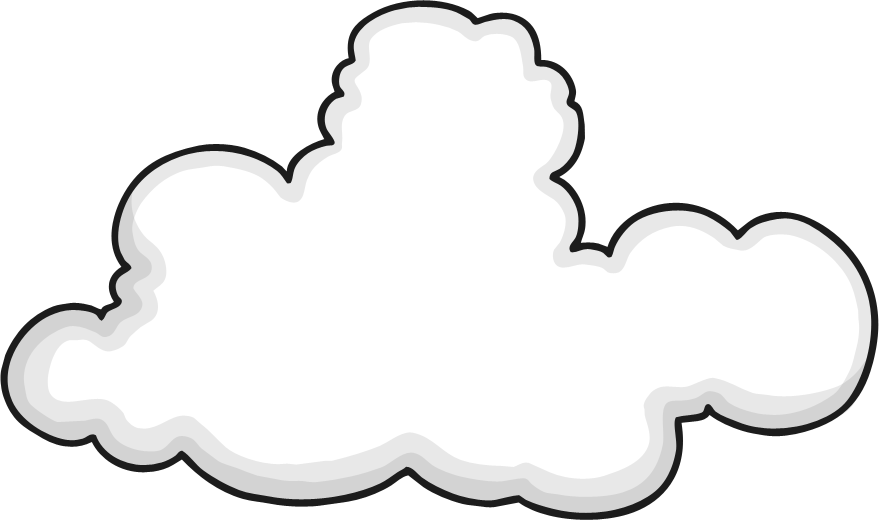 pure
ure
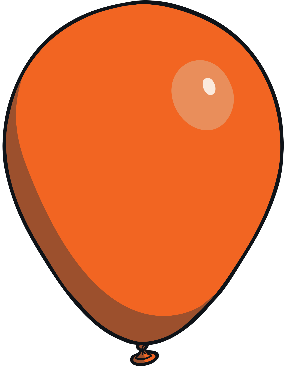 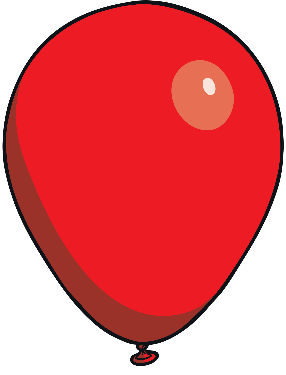 picture
cure
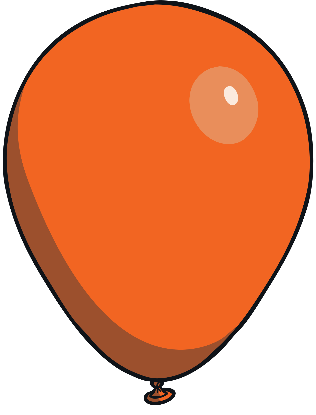 mixture
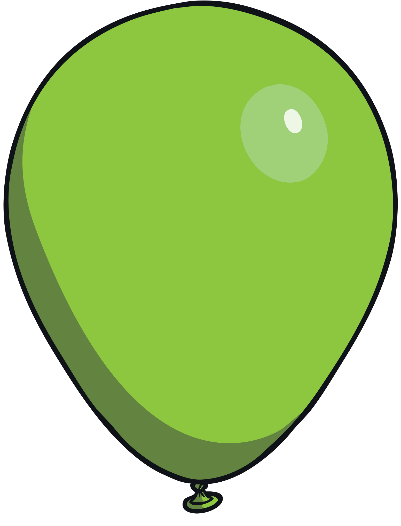 manure
Next
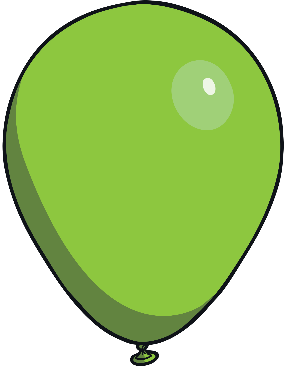 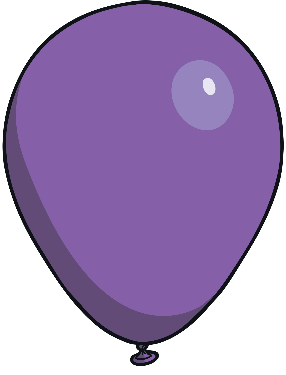 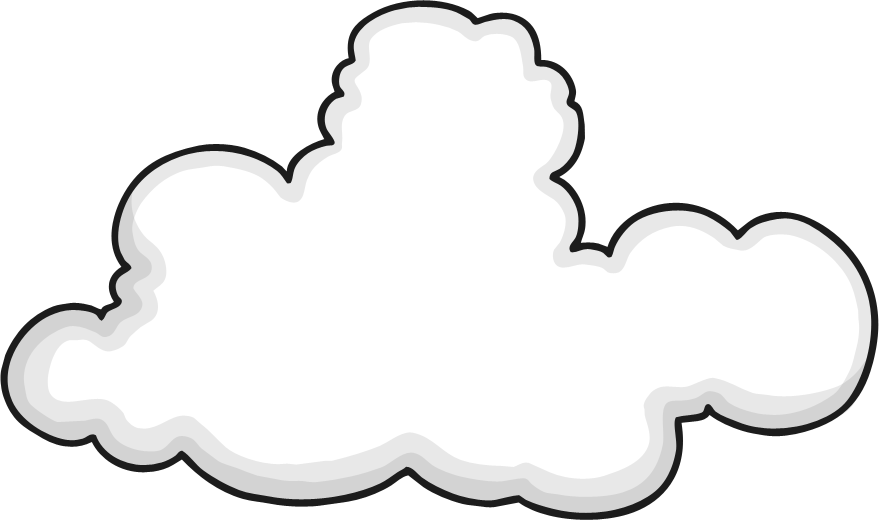 river
farmer
er
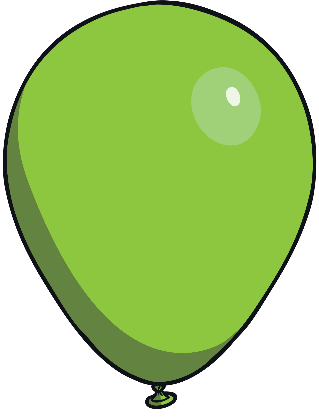 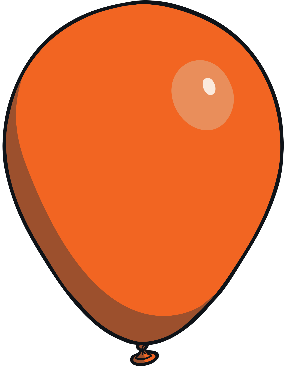 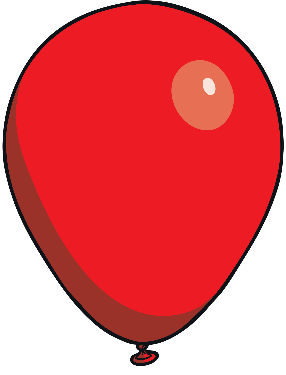 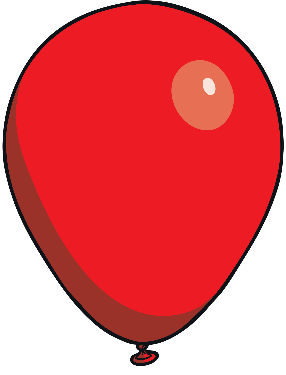 kerb
summer
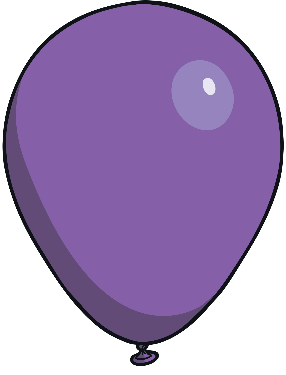 person
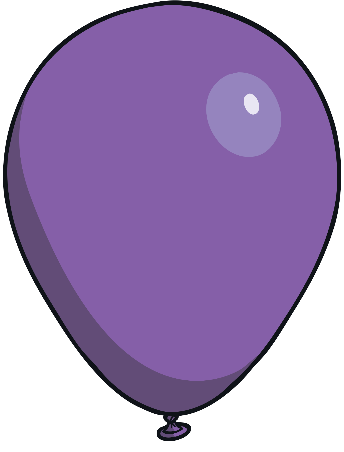 ladder
finger
dinner
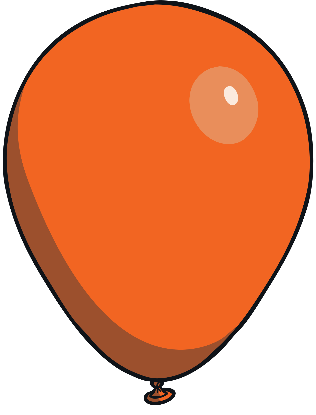 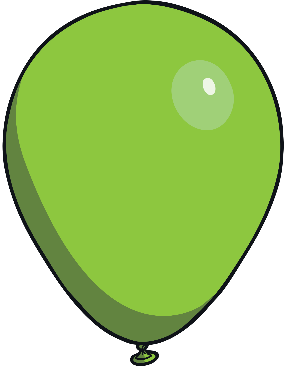 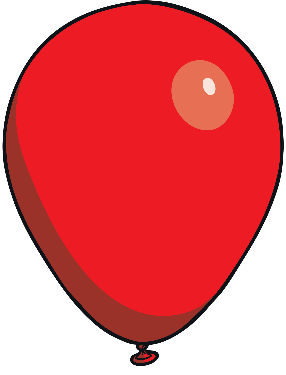 boxer
fern
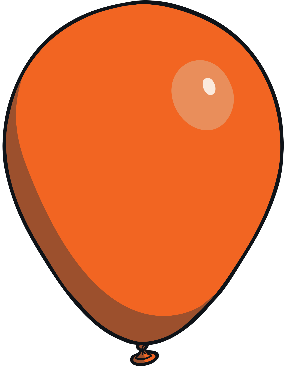 mixer
rocker
Next